Do Now
Look at the picture on the top of pg. 181
Based on what you see, what do you think life was like in the Huang Valley? 
What was important? 
How did they live their lives?
[Speaker Notes: River travel was important; towns may have been isolated from each other; crossing the mountains looks difficult]
Agenda
Do Now
Song of the Day: Angel Said – Vinida Wang & Joey J
Review of Standards of Behavior 
Notetaking
Full reading of 5.1
Check for Understanding (CFU) questions
Class Discussion
Practice Vocab questions
Exit Ticket
Classroom Standards of Behavior
Listen and Participate: Show respect by listening quietly when others are speaking, and engage actively during discussions and reading activities. Support your classmates as they learn!

 Communicate Respectfully: Use our “Silent Signals” for communication and keep our classroom focused. Let’s maintain a positive and compassionate atmosphere.

 Stay Alert and Engaged: Be present and energetic during class. Take notes to help you remember key points and stay focused on your learning.
Classroom Standards of Behavior
IV. Respect the Environment: This is a gum-free zone, and let’s keep distractions outside. Our classroom is for learning and growth!

V. Value Time: Use your transition time wisely to arrive promptly. If you need reminders to stay on task, let’s work together to keep our classroom running smoothly.

VI. Follow Guidelines: These expectations help create a positive learning environment for everyone. Let’s support each other in following them!
Notetaking
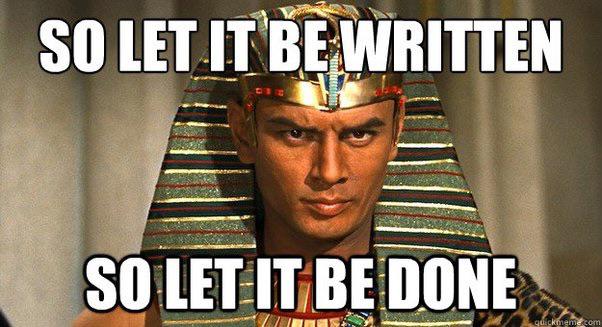 Chinese River Systems
[Speaker Notes: Huang He = Yellow River; Chang = Yangtze River. Rivers in early civilizations… see a trend? Why are they important? Before you answer… I have never, not once, told you the rivers were important for drinking water or bathing. Stop using that as an answer and do not put it on a test.]
Loess
[Speaker Notes: Loess video: https://www.youtube.com/watch?app=desktop&v=nyN0e9Rgn_Q]
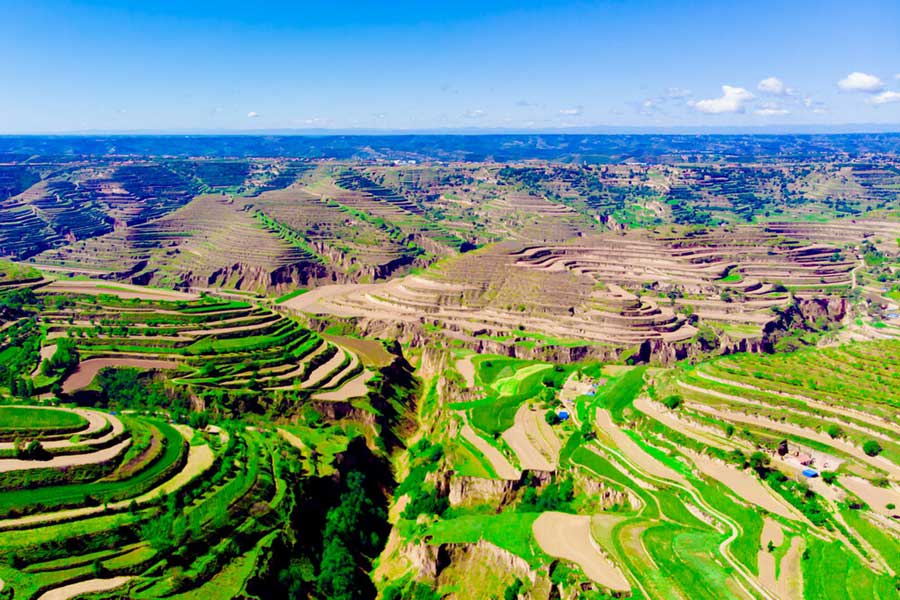 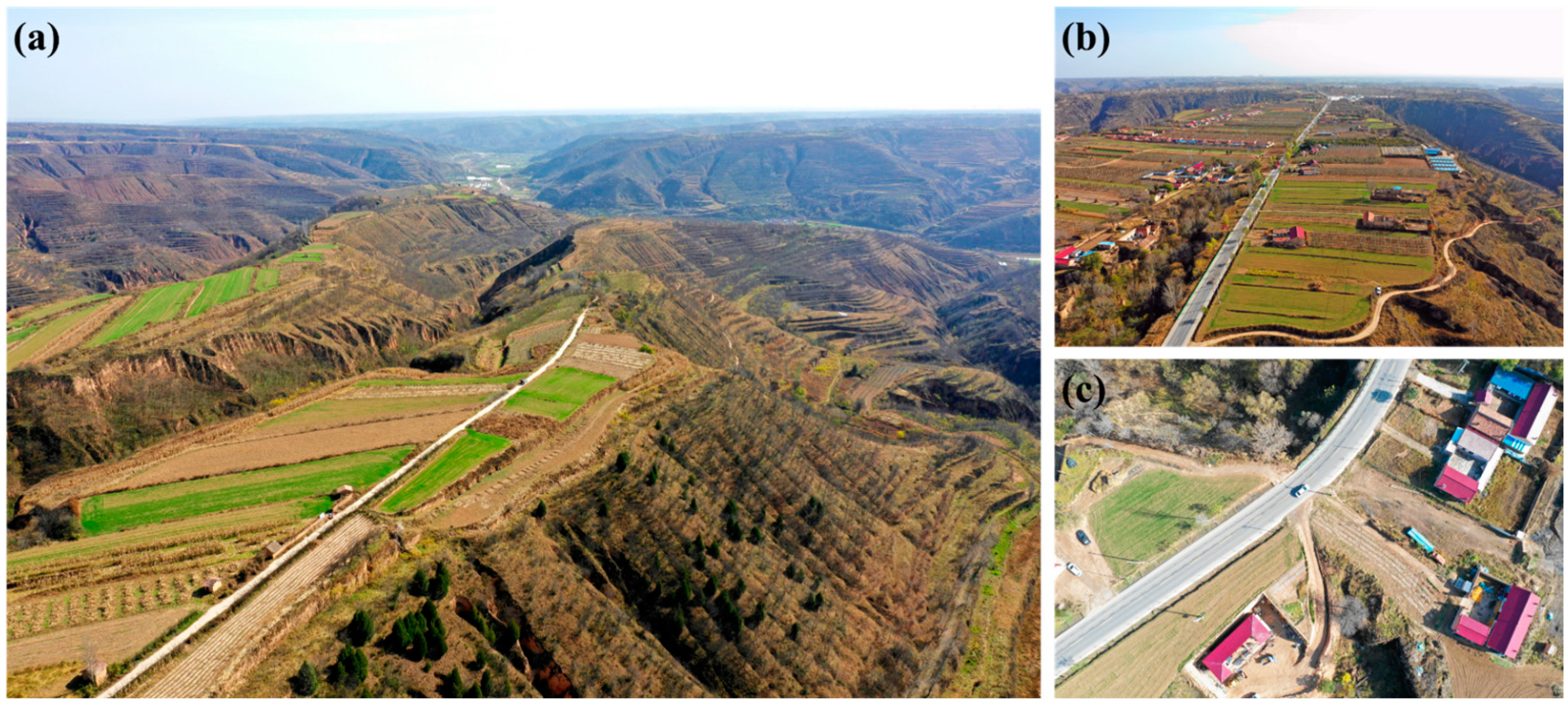 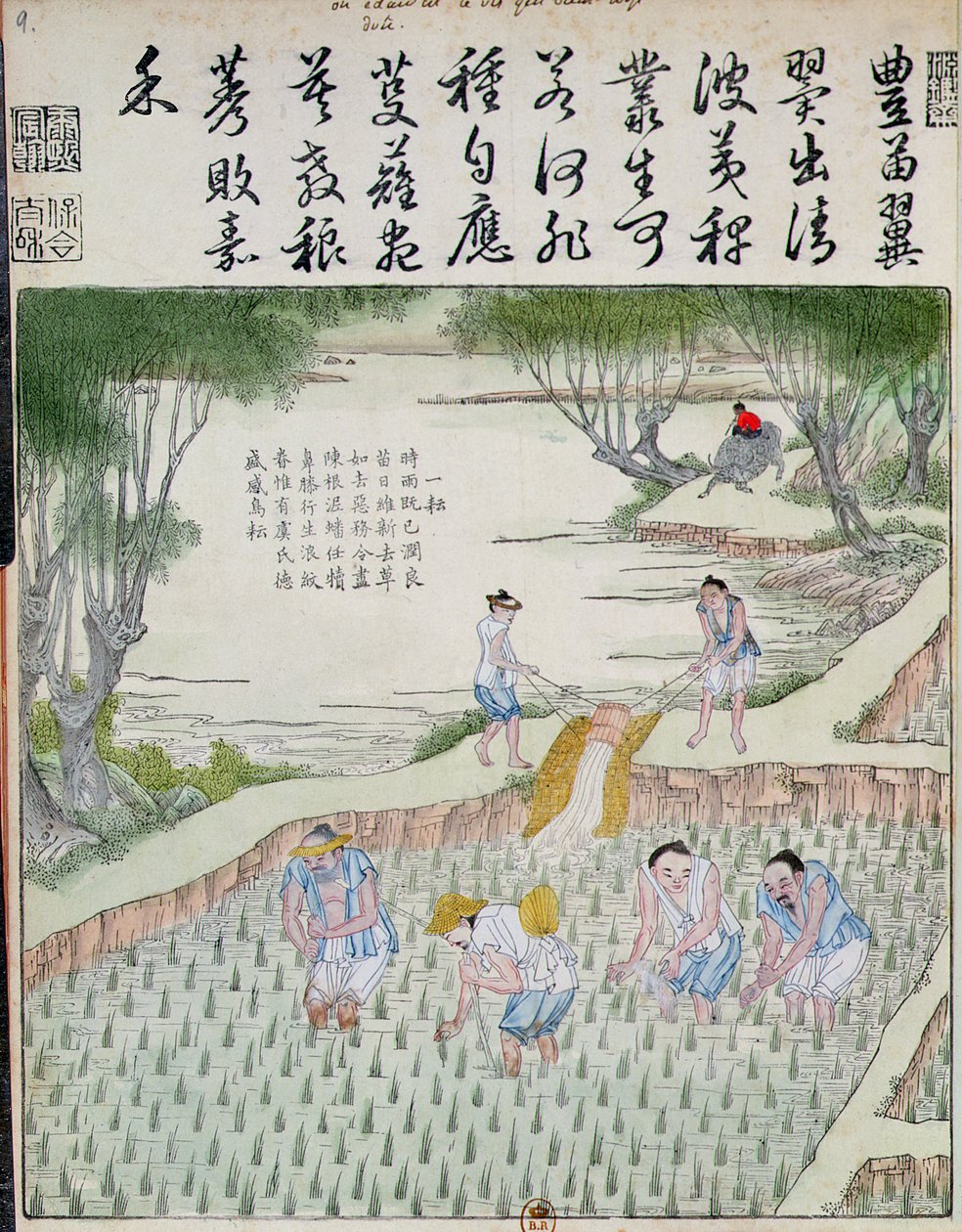 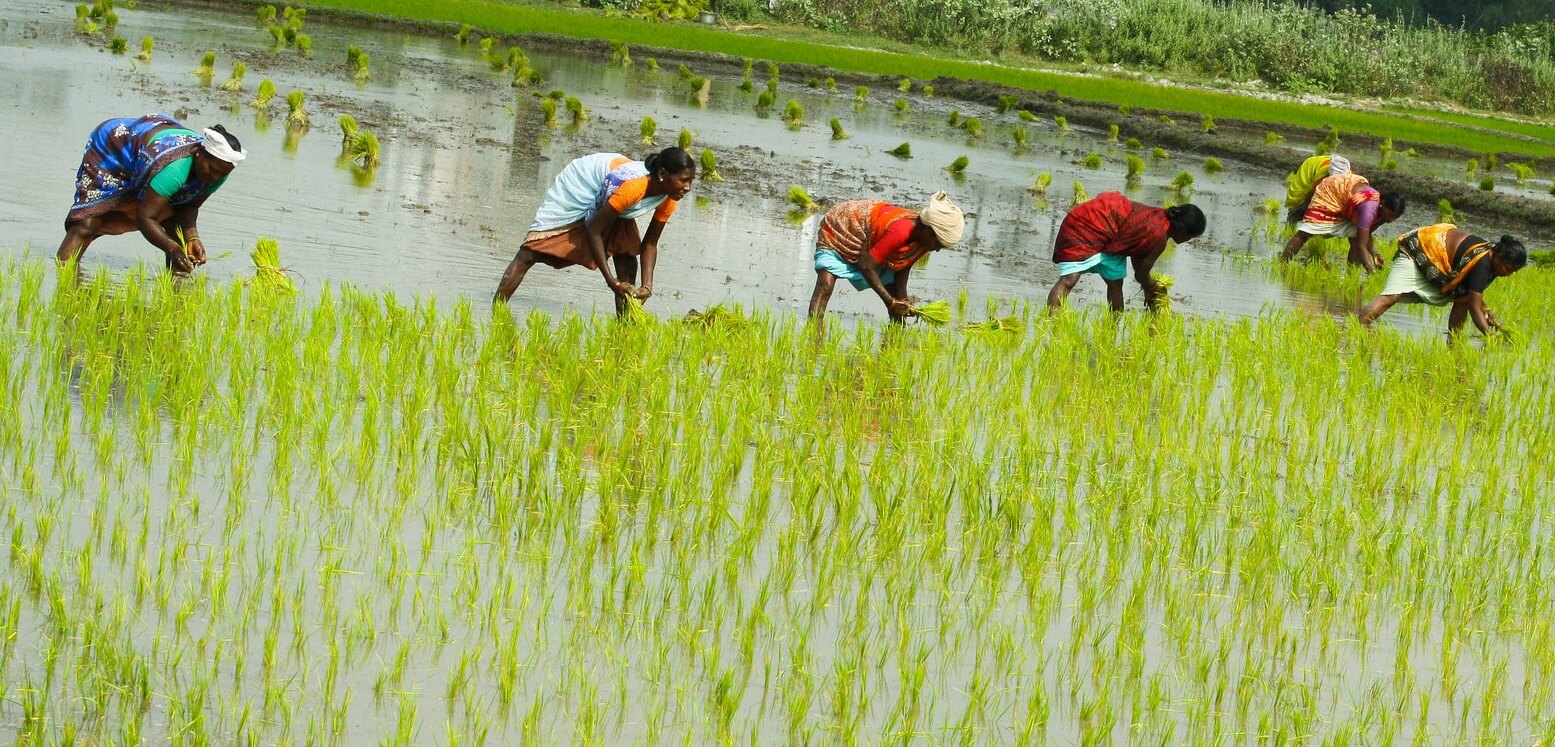 Geographic Isolation
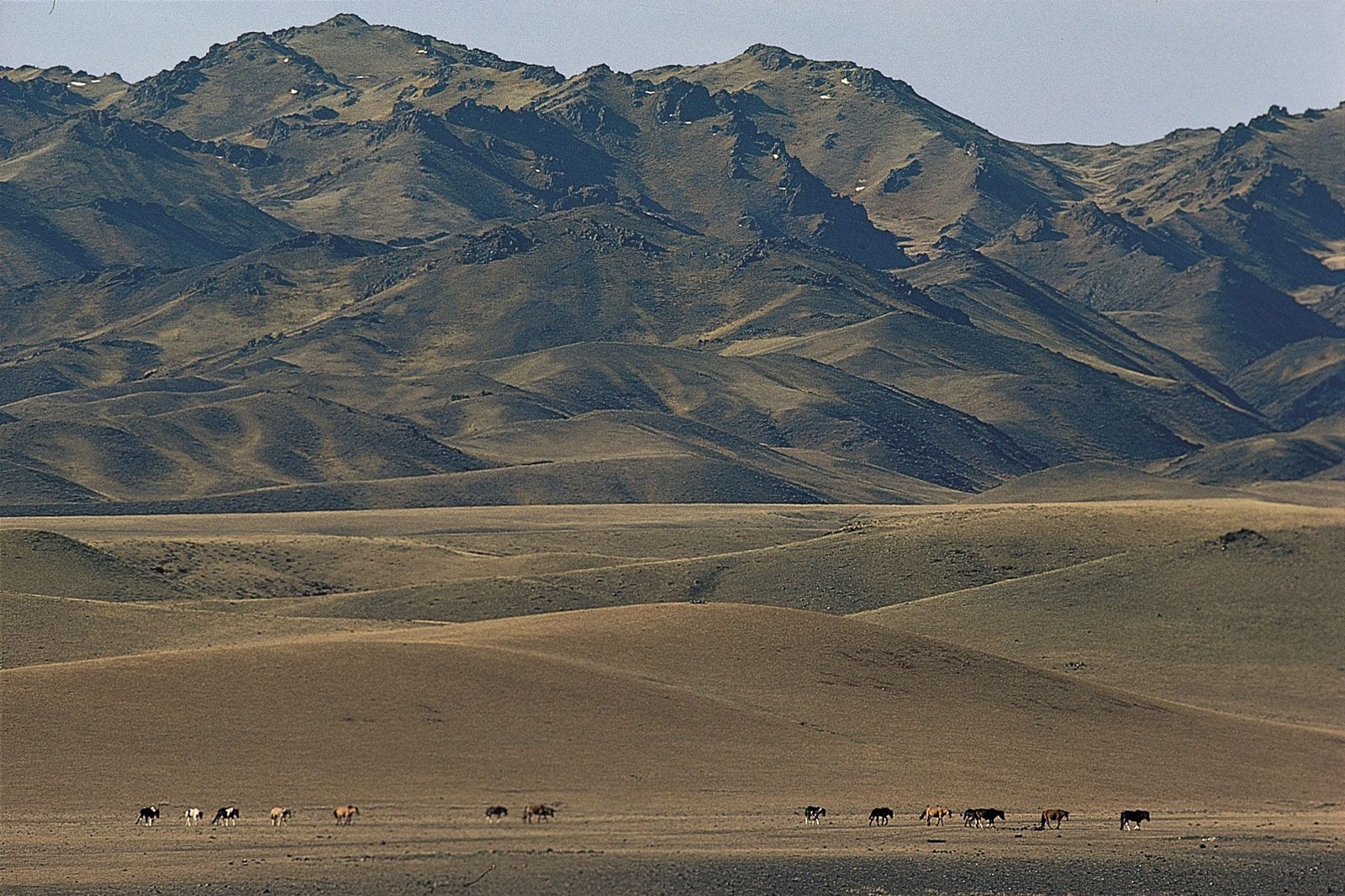 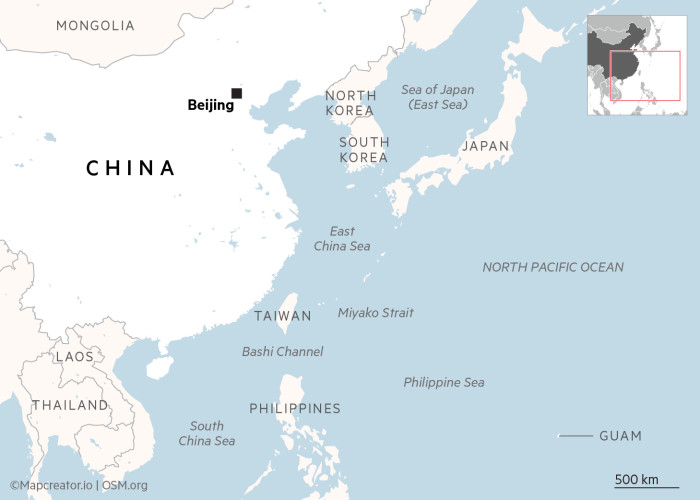 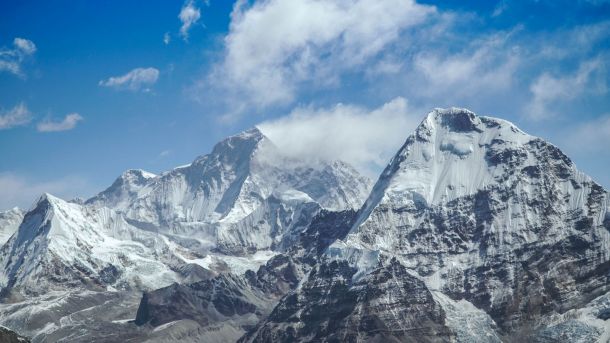 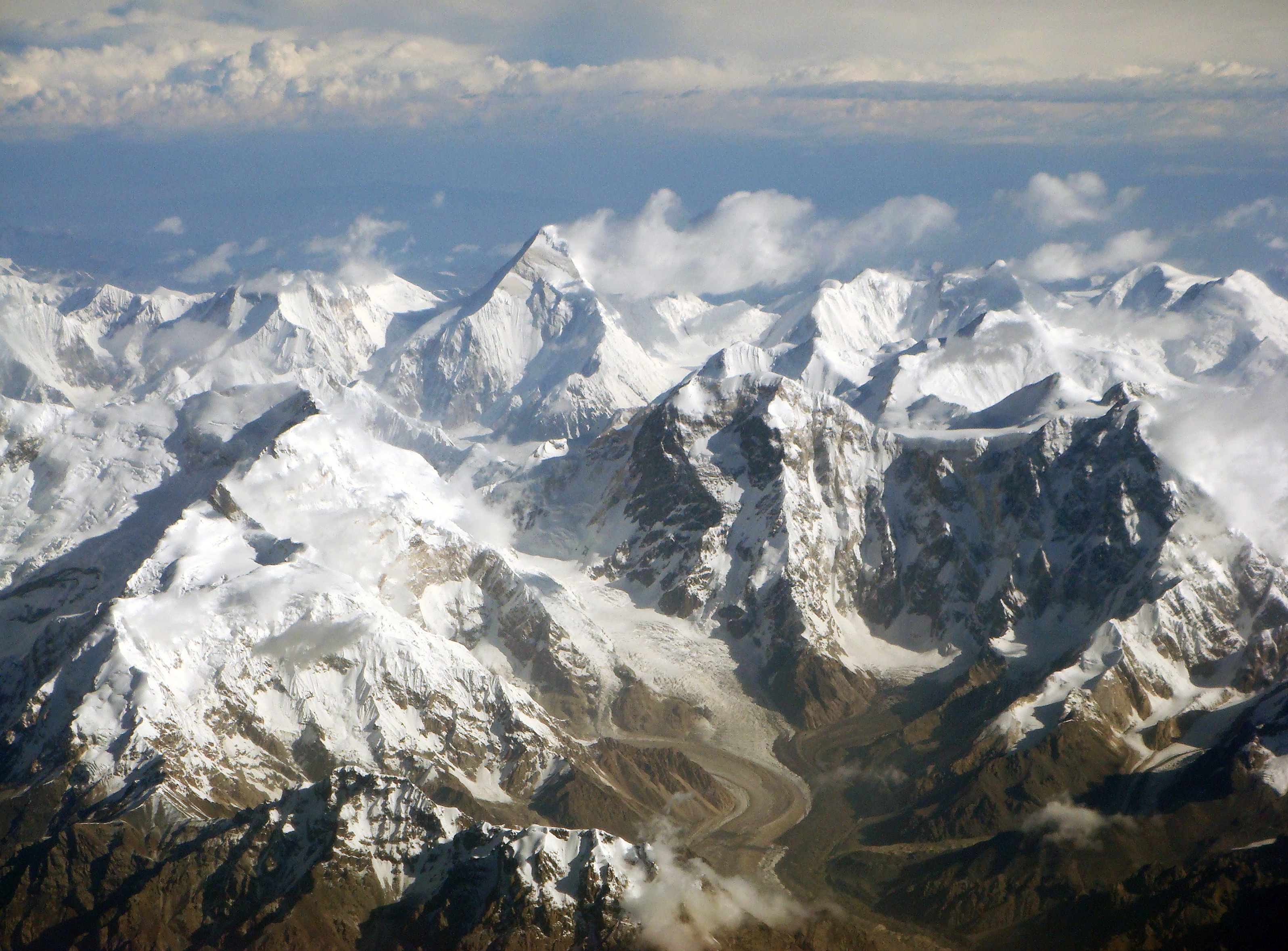 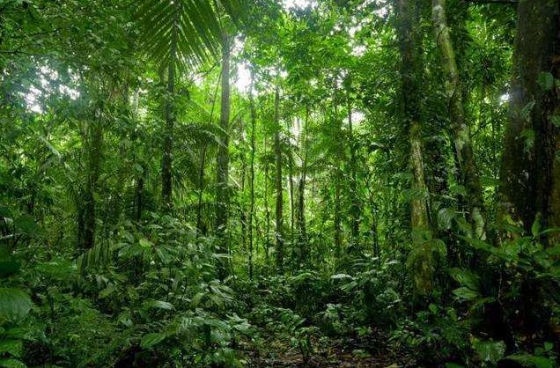 [Speaker Notes: How do you think this affected China’s development?]
FamilyID=Office_ArchiveTorn
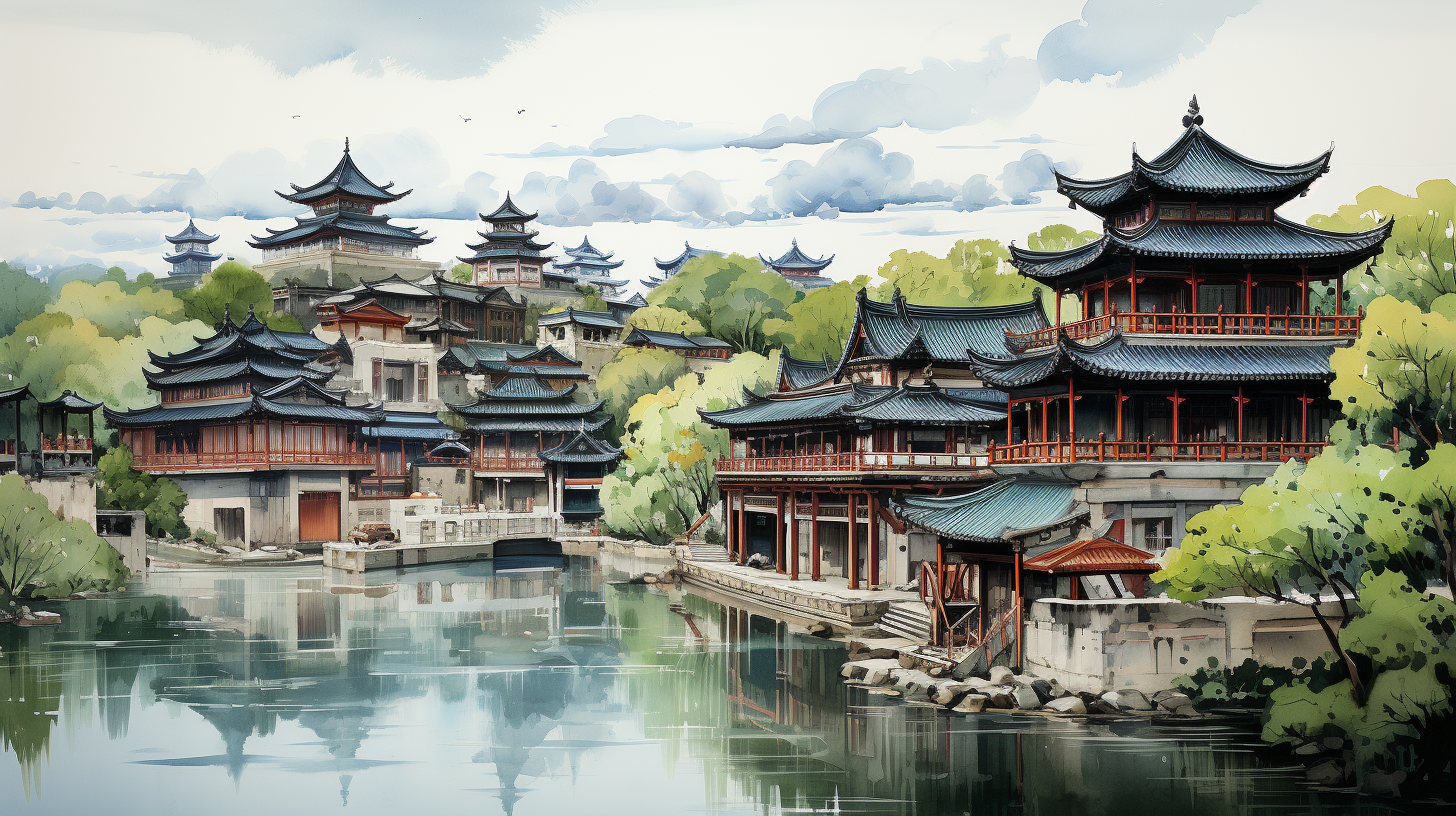 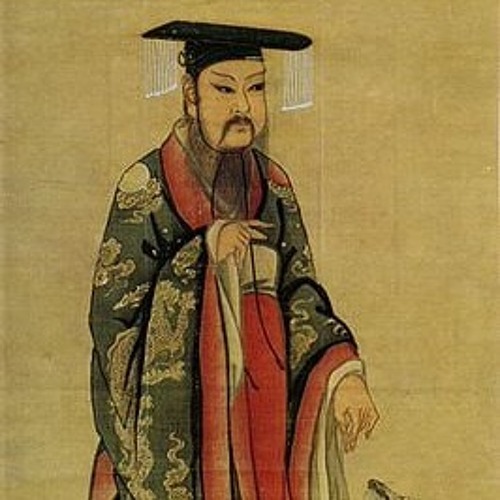 The Shang Dynasty
[Speaker Notes: The first ruling family was the Shang. The Shang are famous for their use of bronze, chopsticks, jade, silk, spices, oracle bones, and a system of writing. The kingship was very odd. Instead of going from father to son, it went from brother to brother or from brother to nephew. The Shang justified their right to rule using the Mandate of Heaven.]
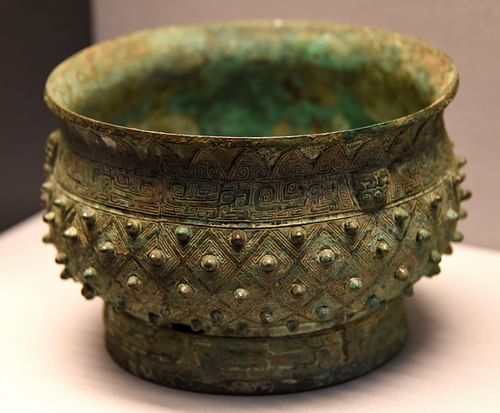 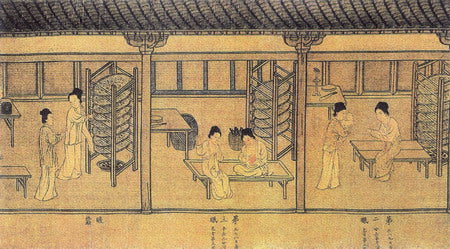 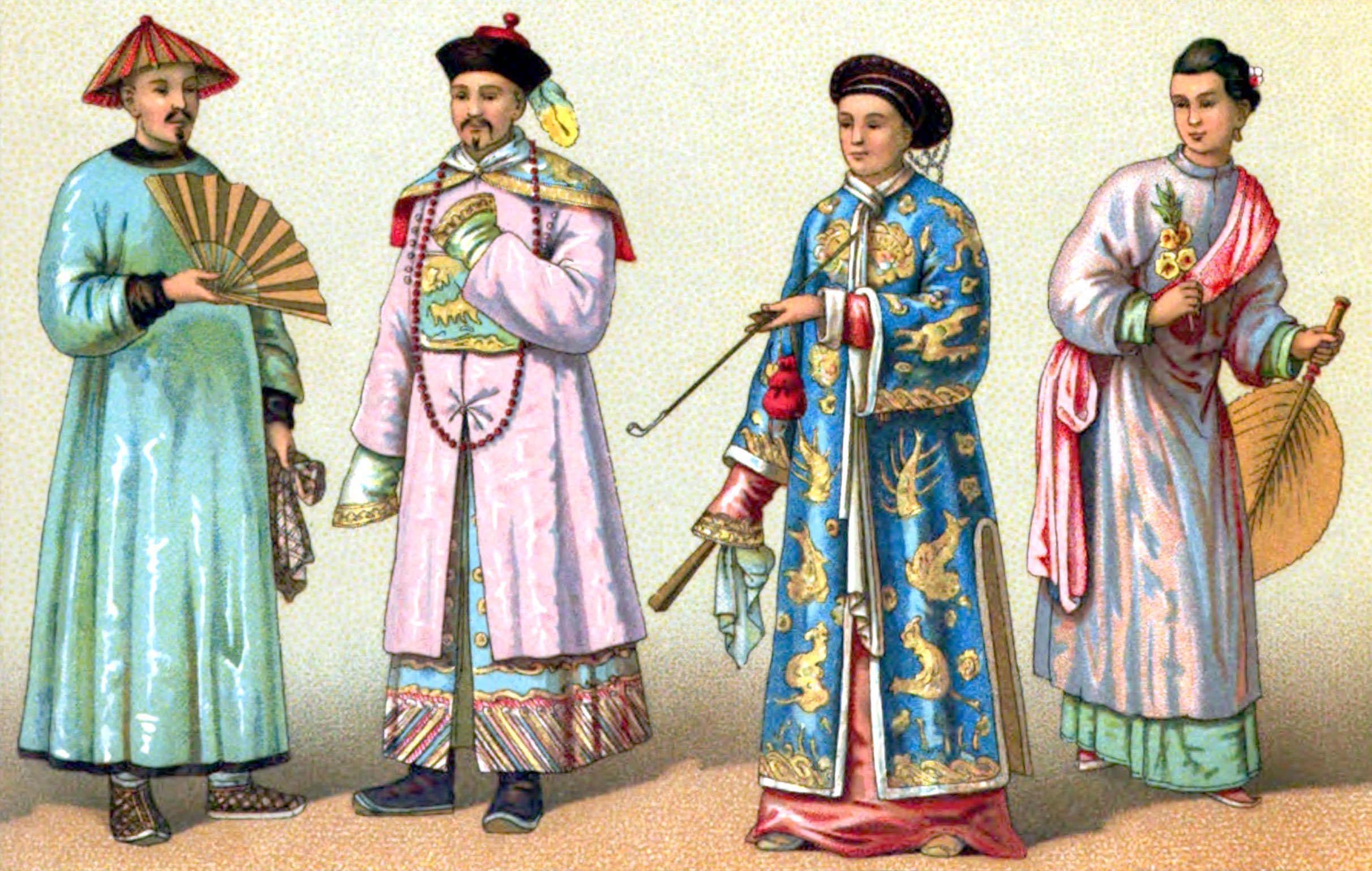 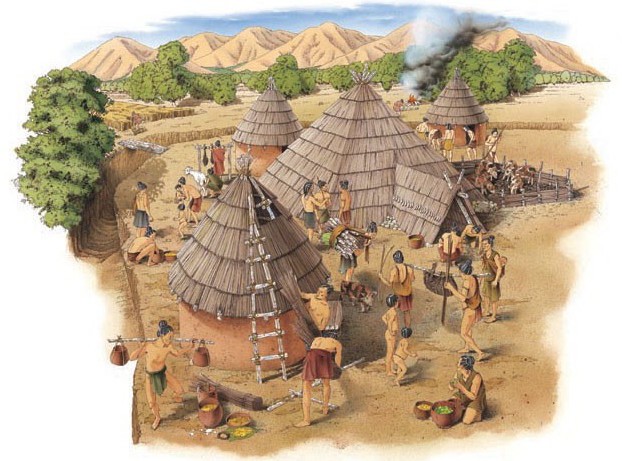 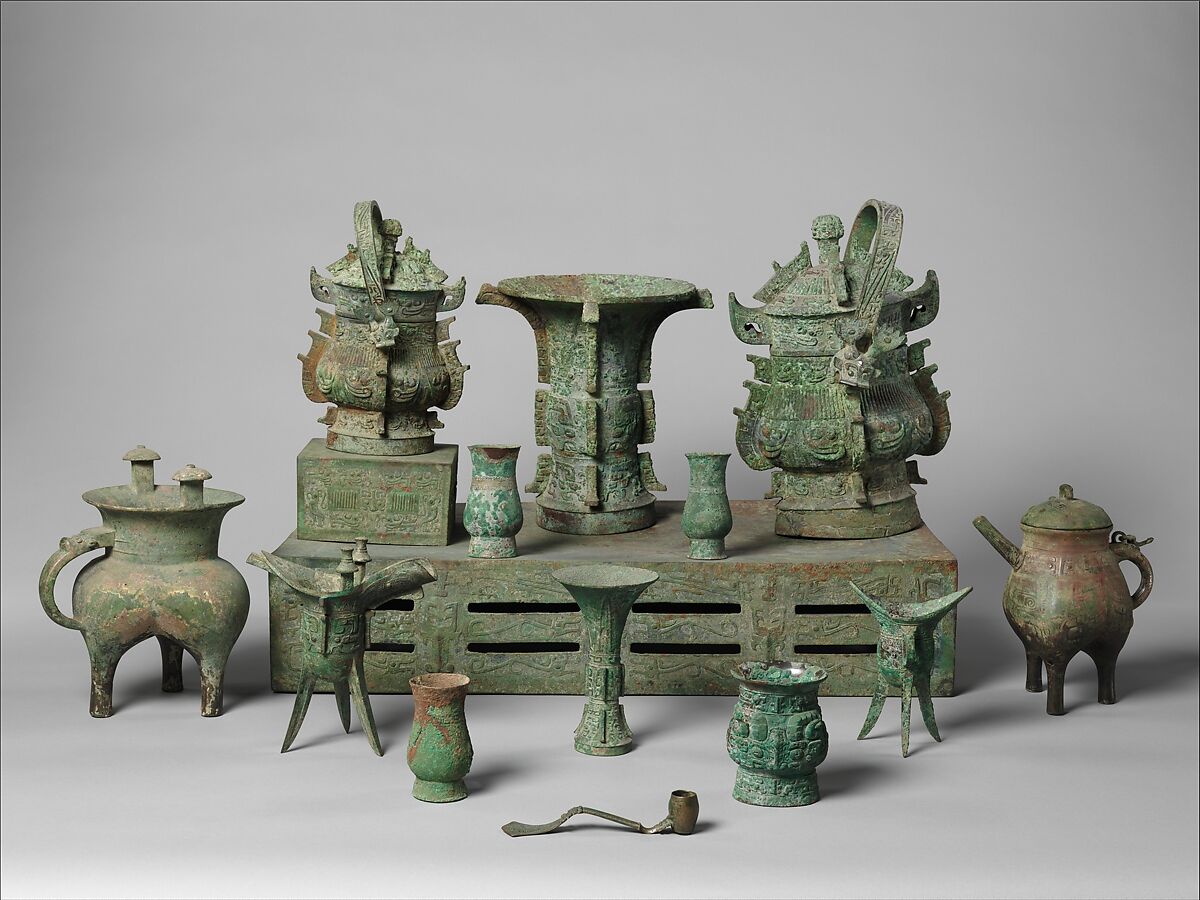 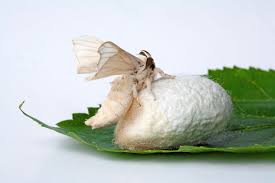 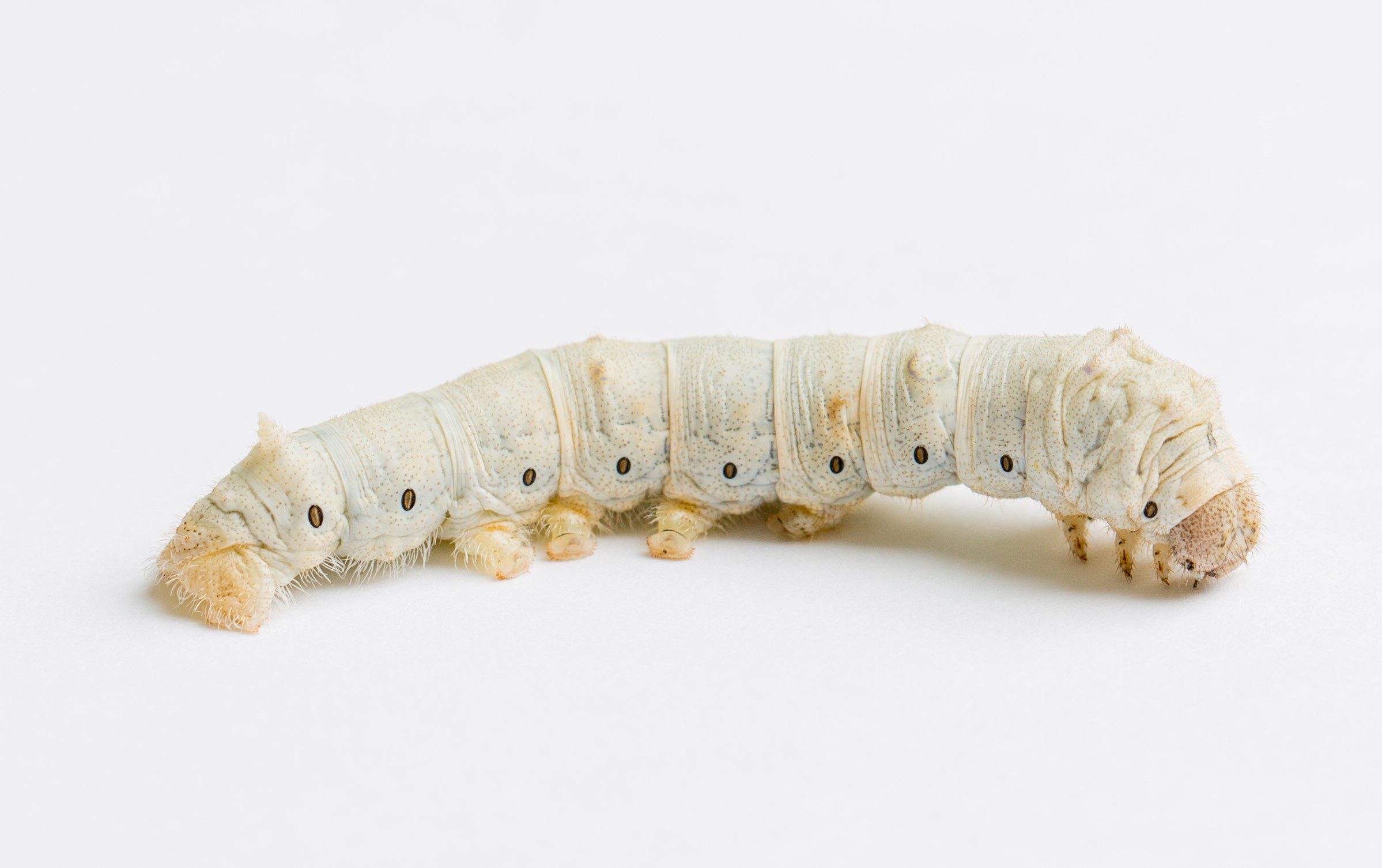 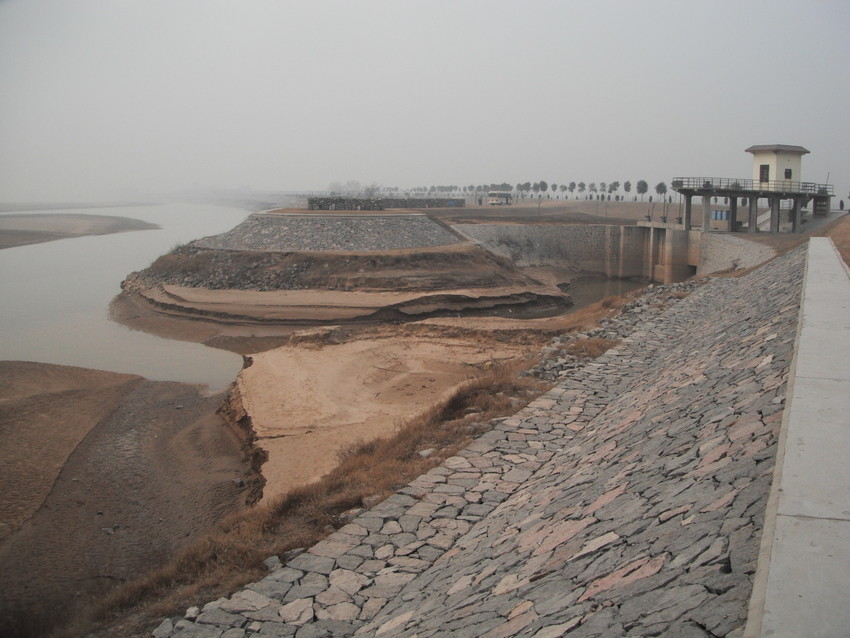 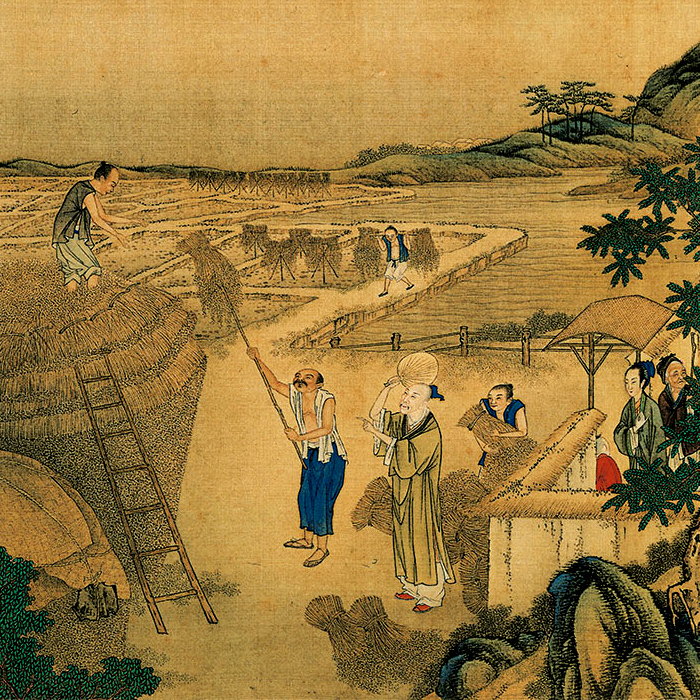 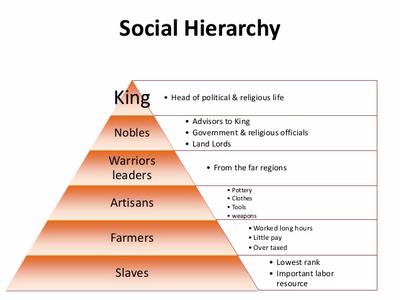 Ancient Chinese Writing
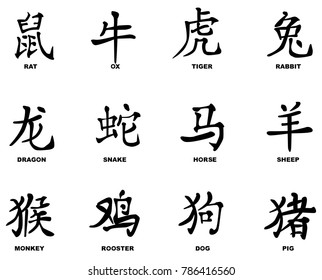 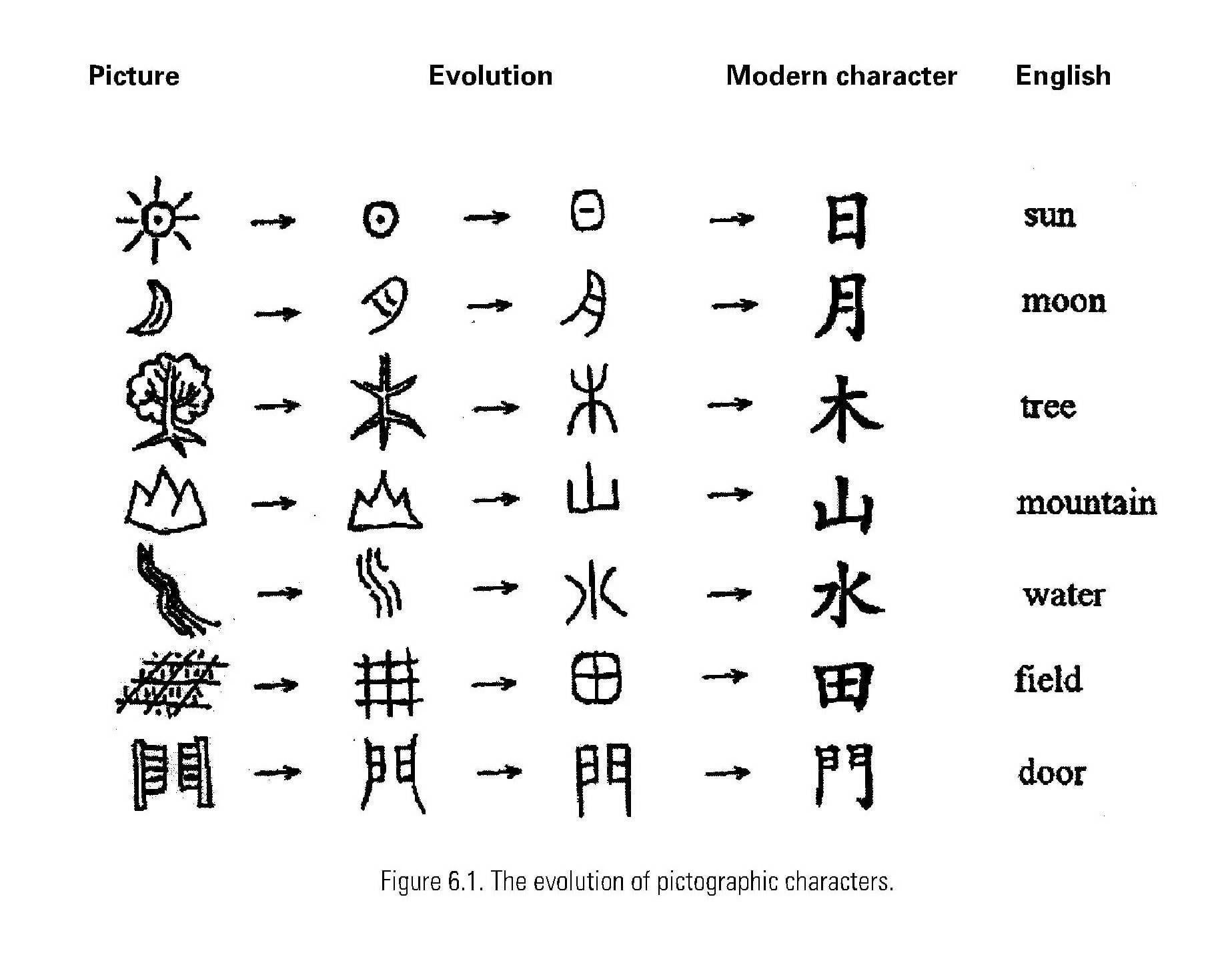 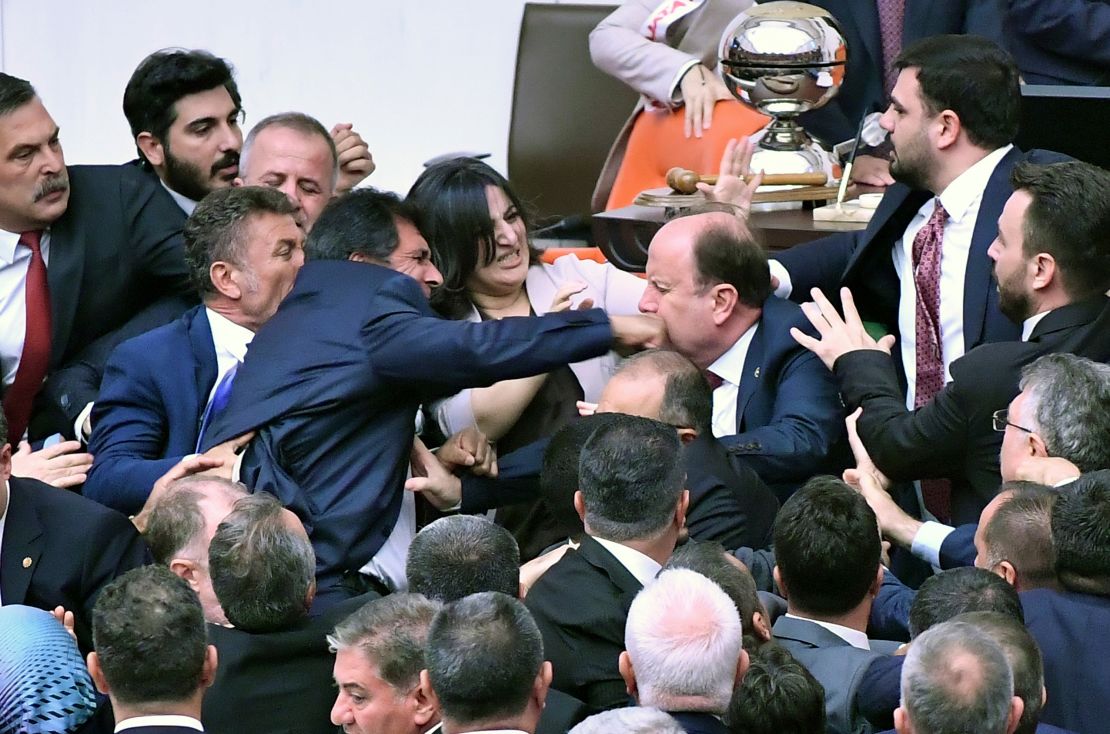 Class Discussion
Why do empires fall?
Think about all that we have seen so far from Sumer, Babylon, Egypt, etc.
Practice Vocab Questions (pg. 184)
Exit Ticket
How did the geography of the Huang River valley affect the lives of the Chinese who settled there?
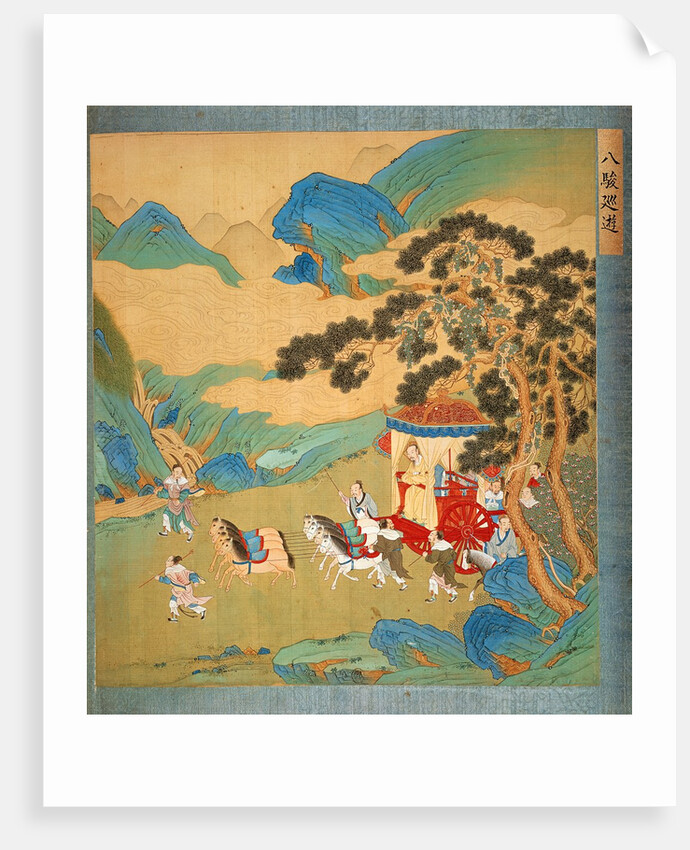 Do Now
Look at the picture on 185 of Zhou Emperor Mu Wang riding in his chariot. Come up with three questions you have about Zhou rulers based on the picture.
Agenda
Rise and Fall of the Zhou
Shang Dynasty was messing up
Enriched themselves, didn’t care about the people
Zhou didn’t Shang and took over
Shang soldiers didn’t fight
Look at the map on pg. 186
Where was the Shang Dynasty?
Why was it located there?
What kept the Shang and Zhou from expanding to the west?
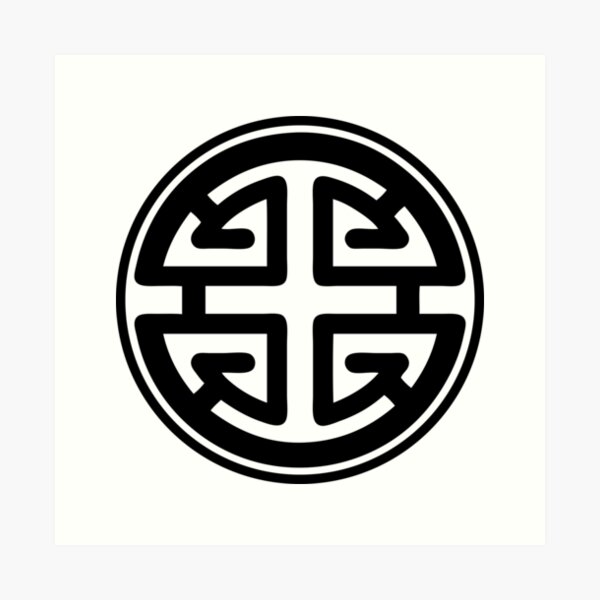 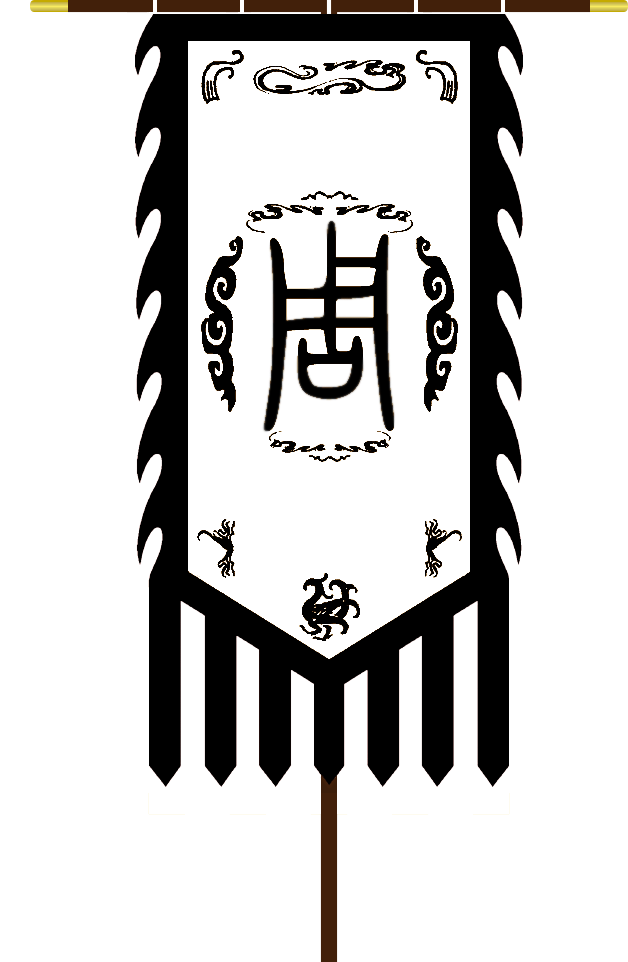 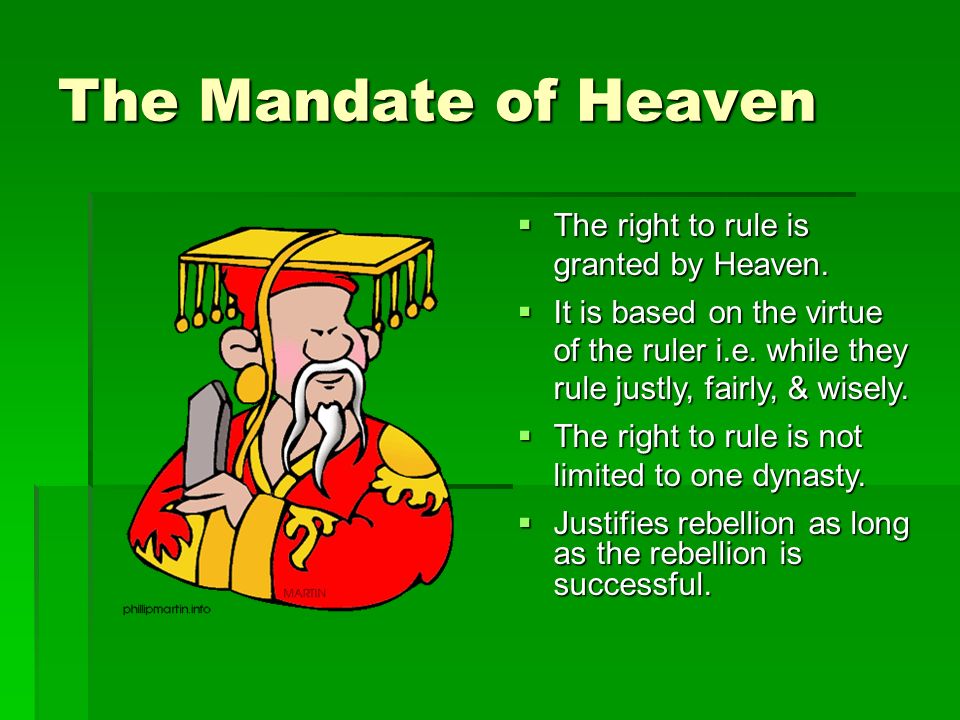 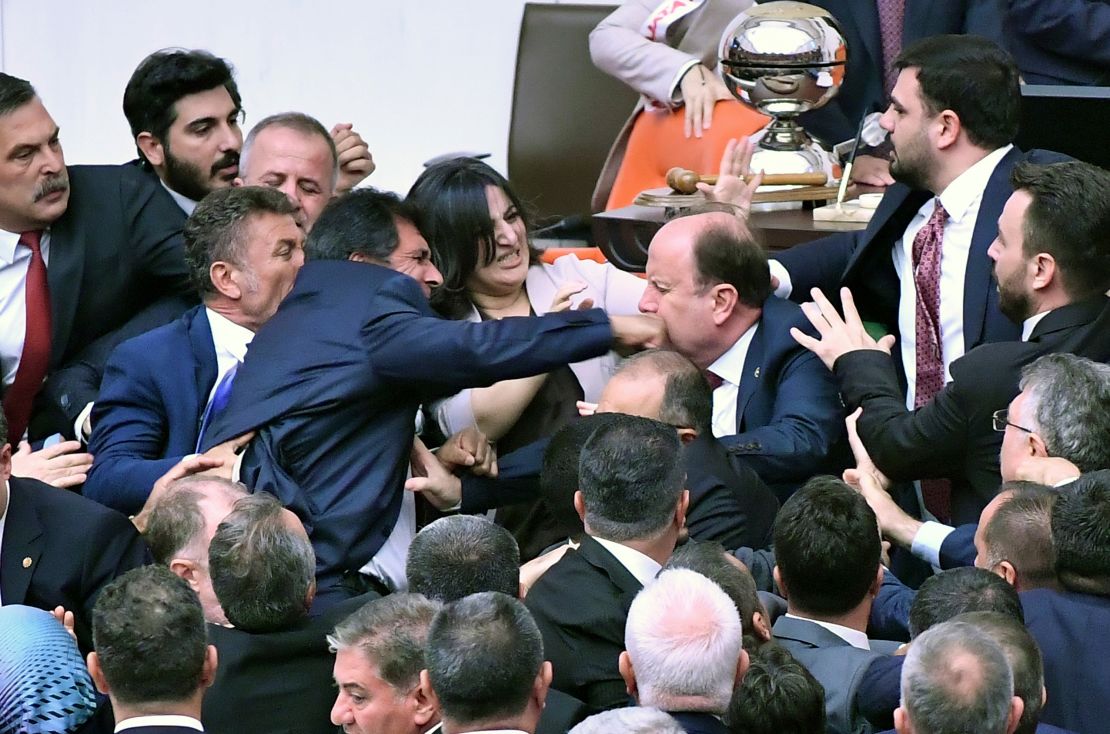 Class Discussion
How did the Mandate of Heaven create good leadership?
How did the Mandate of Heaven create unjust leadership?
How does the Primary Source illustrate the Mandate of Heaven?
Governing the Zhou
The Warring States Period
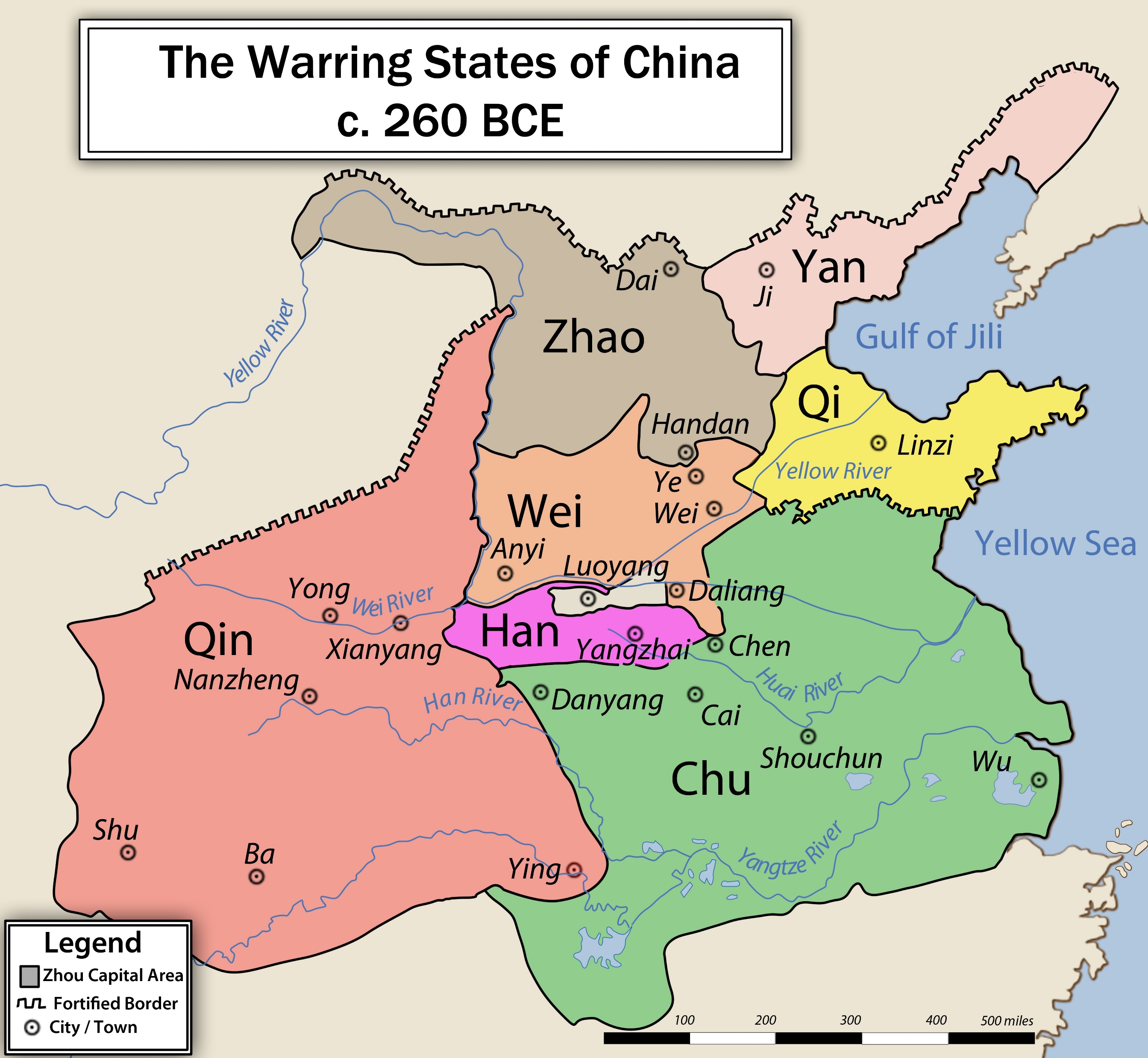 475-221 BCE
Small states and warlords starting fighting with each other
Little battles turn into full-scale warfare
Strong states conquer the weak ones
Millions die
256 BCE – Zhou gets overthrown
Still fighting until a new dynasty emerges
Zhou Society
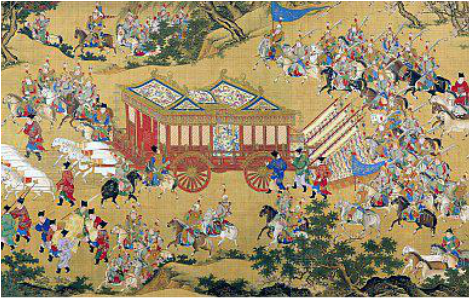 No more sacrifices or oracle bones
Central government, but more power to the states and nobles
Built walls around capital cities
No, not THAT wall
Loyalty to the family
Old folks in charge; children seen but not heard
Sounds lovely!
Stronger iron weapons, better farming practices, and a network of roads for trade and travel
Everybody needs a wise man
Vocab Questions
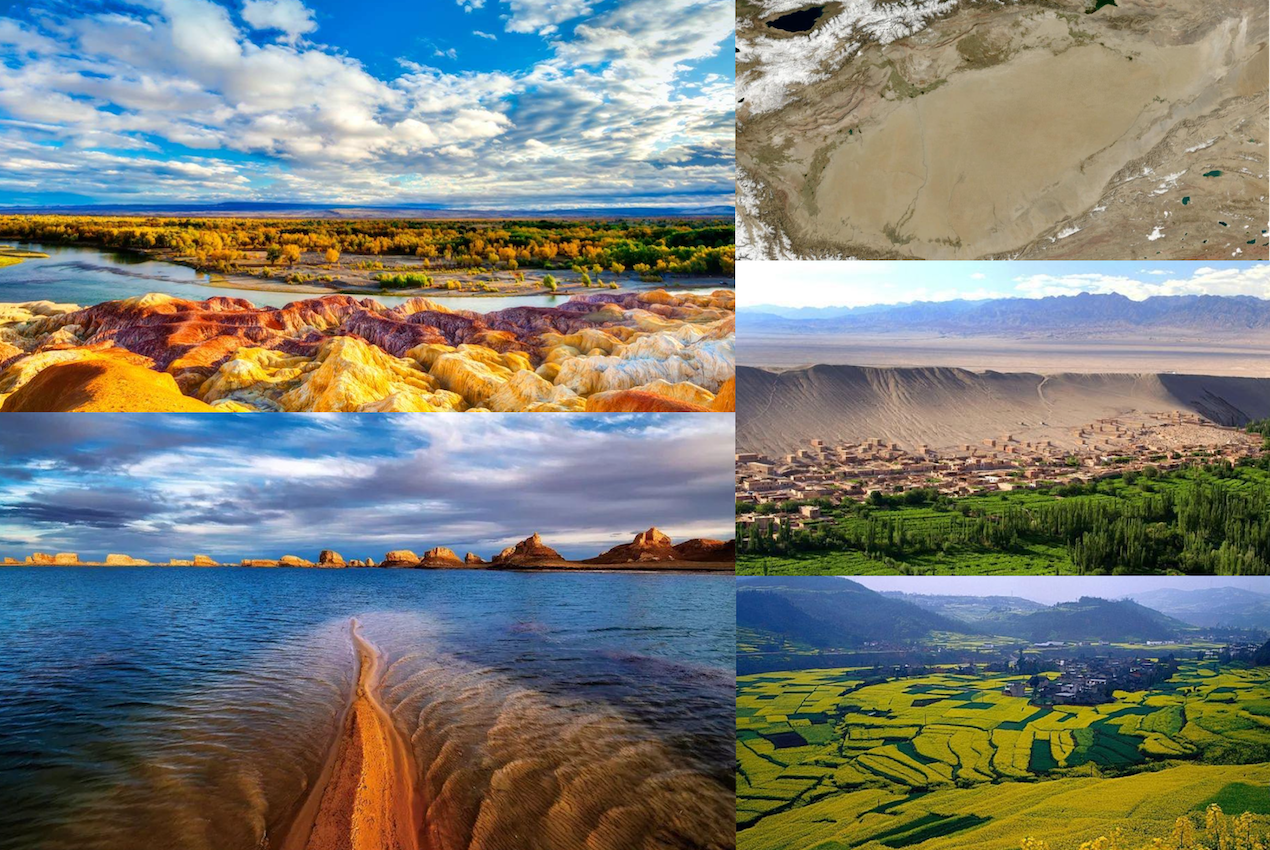 Exit Ticket
How did China’s geography make it difficult for the Zhou kings to keep their large kingdom united?
Do Now
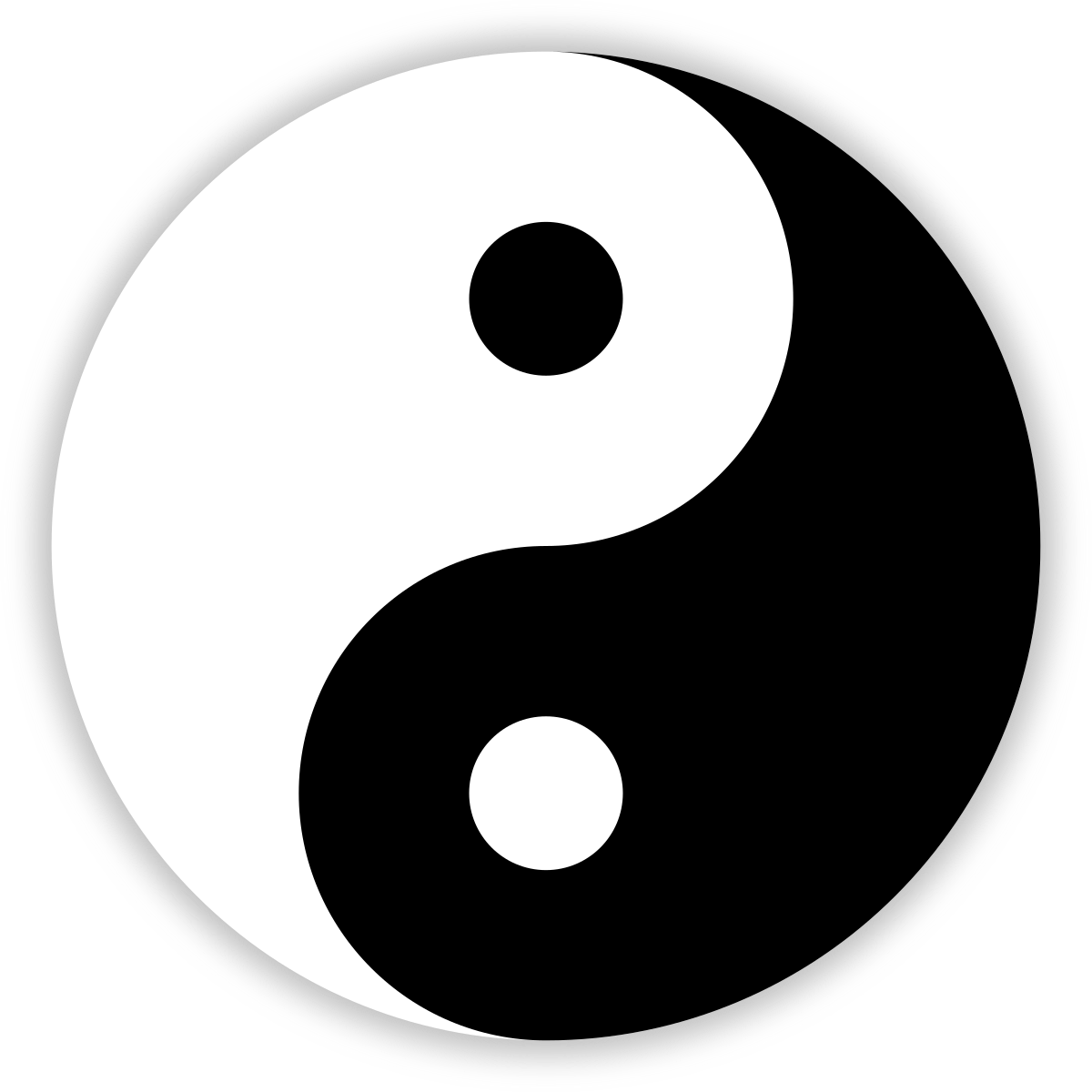 Look at the picture on pg. 191 and answer these questions:

Why do you think it was built in this location?

What do you think life is like for the monks who live there?
[Speaker Notes: https://www.youtube.com/watch?app=desktop&v=xZTtILl-xpE (After Do Now)]
Agenda (Feel Good Friday)
Do Now
Song of the Day: Good Day – Nappy Roots
Spiritual Traditions
Honoring Ancestors
Confucius
Philosophy
Five Relationships
Daosim
Laozi
Yin and Yang
The Dao
Practice Vocab
Exit Ticket
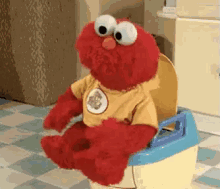 [Speaker Notes: []
Spiritual Traditions
Many Spirits
Heaven is home to the spirits of the sun, moon, starts, and storms
Earth is home to the spirits of the hills, rivers, rocks, and seas
The spirit world ruled over the living
Good spirits do good things; bad spirits do bad things
Honoring Ancestors
Spirits of the ancestors were the most important
Ancestors never left the family; their spirits watch over and guide the living
Treat the ancestor well, good things happen; make them mad, they cause trouble
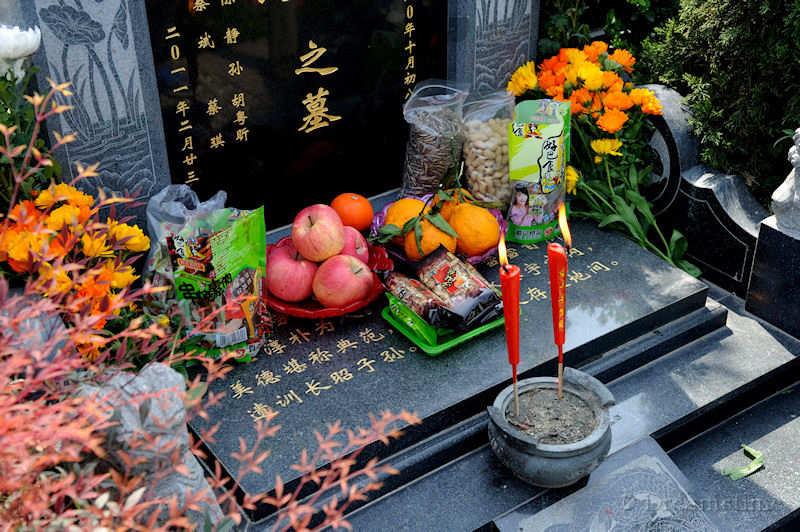 Confucius
Life
Confucius worked in government
Saw lots of greed and cruelty
Law not enforced
Peasants starved but were taxed to pay for wars
Philosophy
Go back to the values of the Zhou
Be Kind and Honest: Confucius taught that people should act with kindness and be truthful
Respect Relationships: He believed everyone has roles in life, like family and friendships, and should treat each other with respect
Learn and Improve: Confucius thought learning was important for becoming a better person and helping others
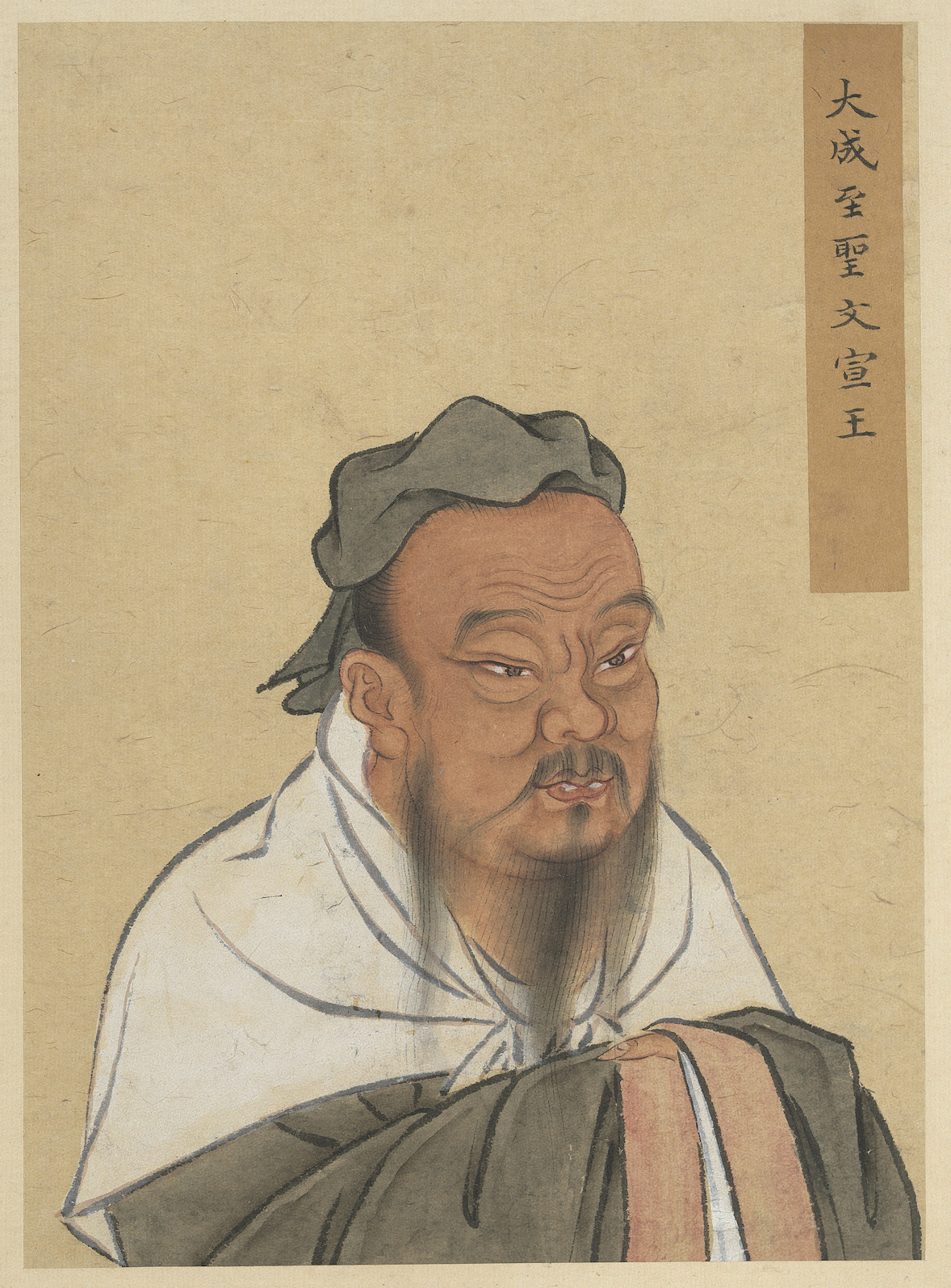 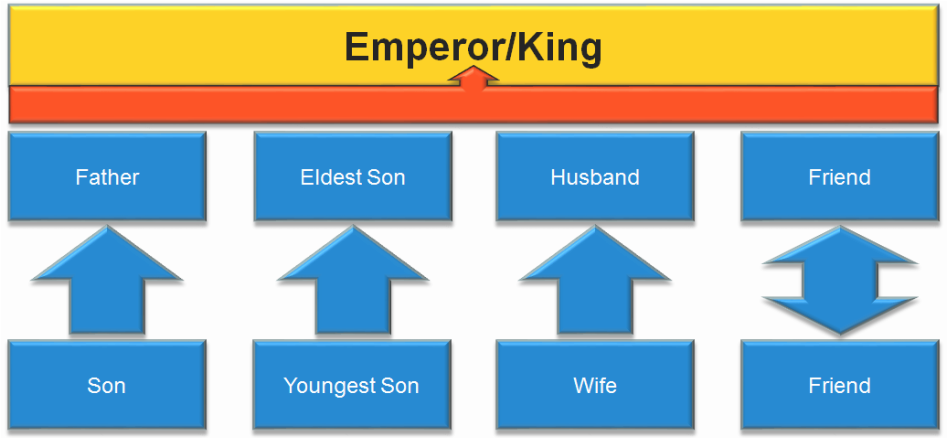 Confucius says…
To study and not think is a waste. To think and not study is dangerous.
Learning without thought is labor lost; thought without learning is perilous.
What you do not want done to yourself, do not do to others.
When you have faults, do not fear to abandon them
A scholar who loves comfort is not worthy of the name.
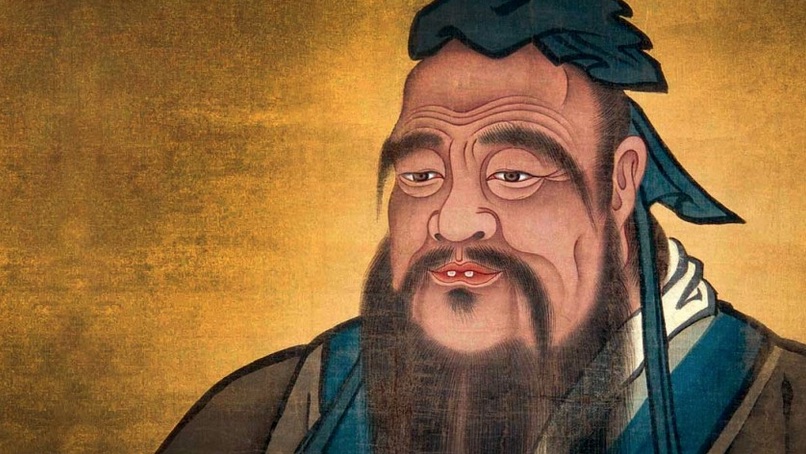 Daosim or Taoism
Dao: the natural way of the universe
A simple and natural existence
Laozi
Founder of Daoism
Wrote his beliefs in the Dao De jing
He may or may not have been a real person (just like Sun Tzu)
Yin and Yang (not Ying Yang)
Female: dark, cool, and quiet
Male: bright, warm, and active
The balance of these two brings harmony to the universe
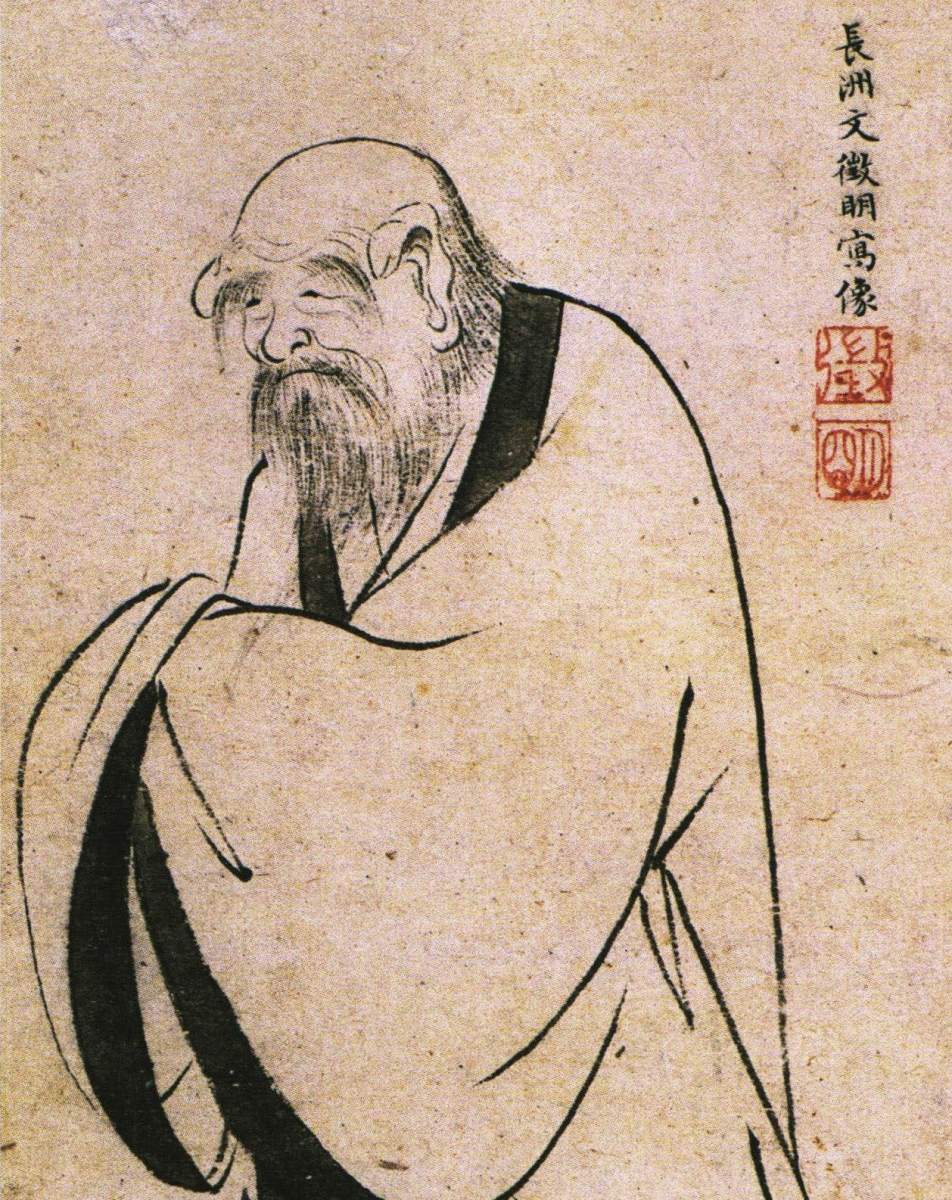 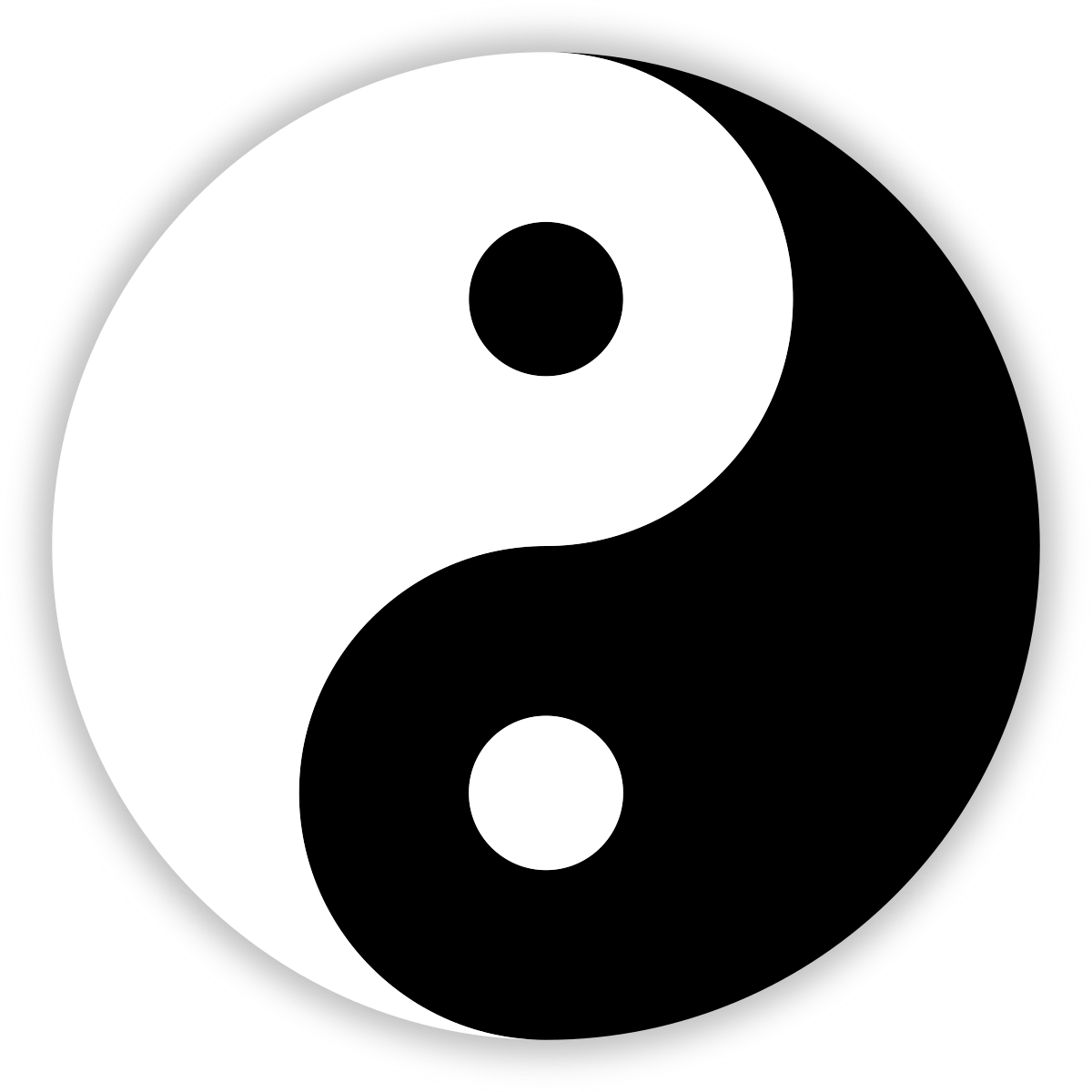 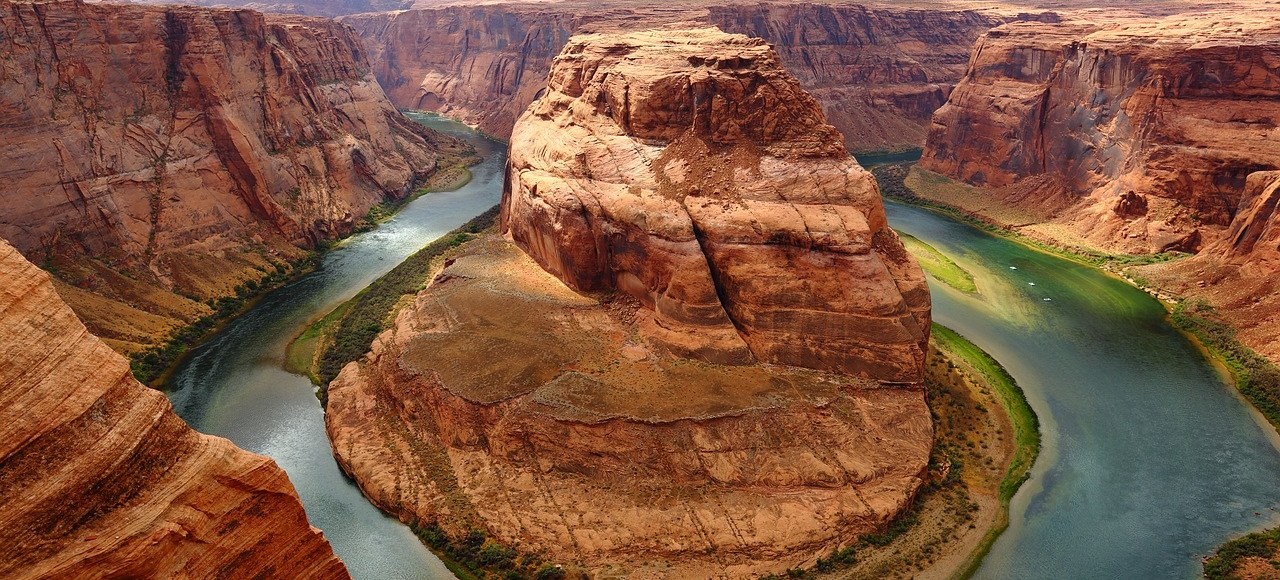 The Dao
“The Way” or “The Path”
Patient action
“Be Water”
Actions can upset the order of things
Greed, want, and competition are against the simple and natural order of life
A good leader takes little action
“When you do things right, people will think you have done nothing at all.”
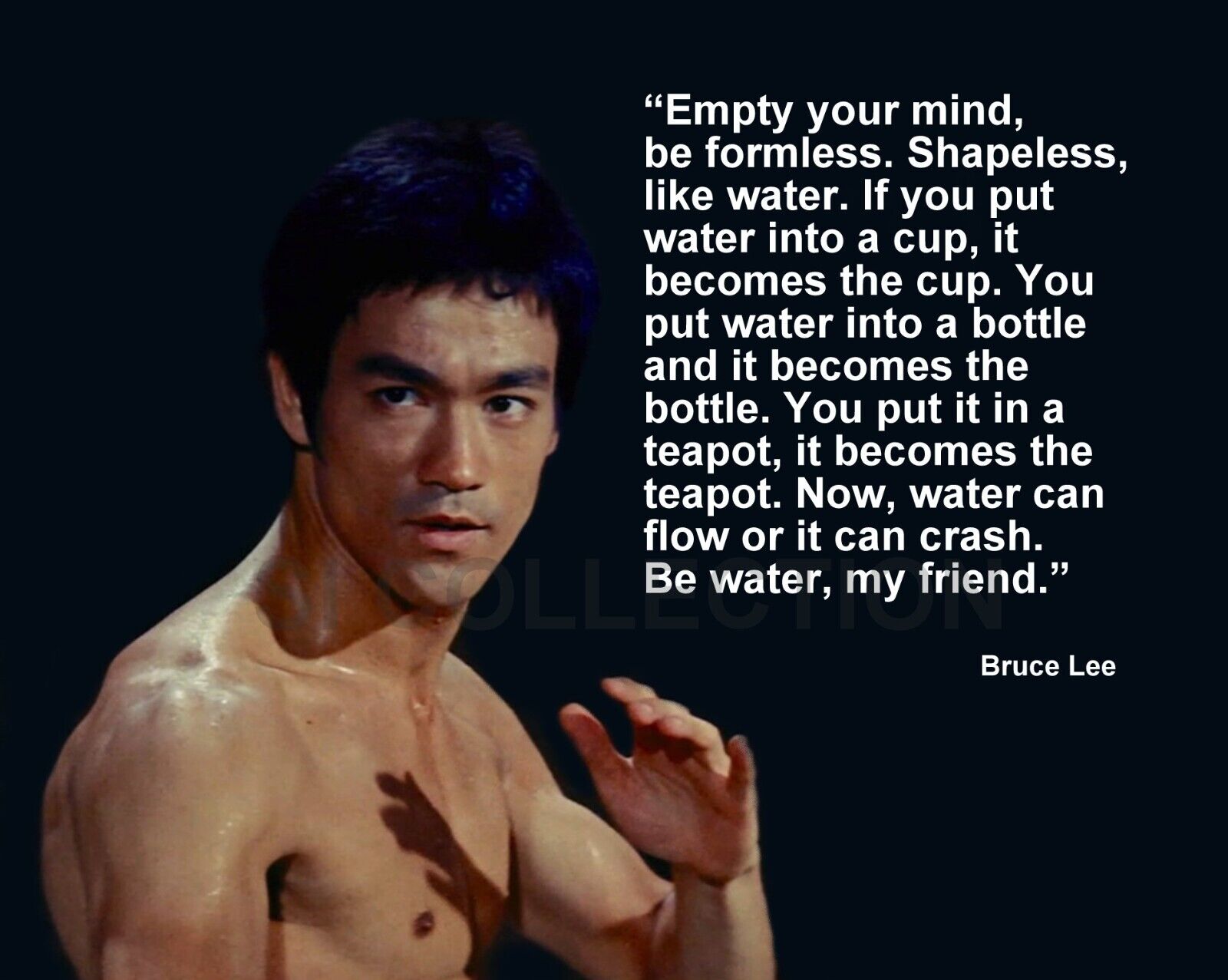 Vocab Questions
Exit Ticket
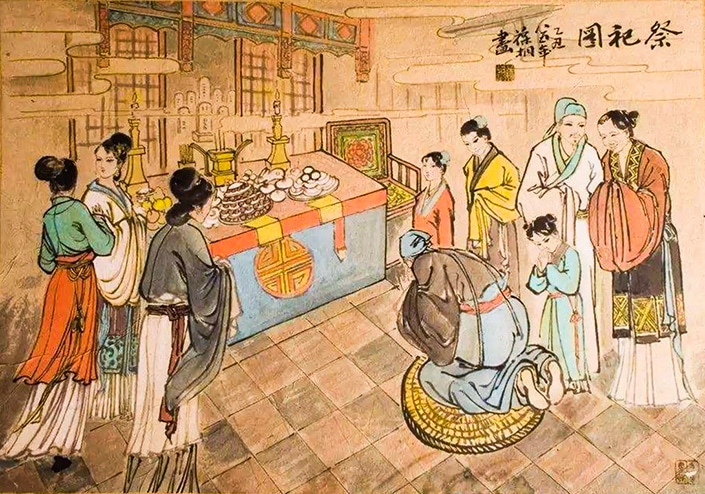 What role did ancestors play in ancient Chinese religion?
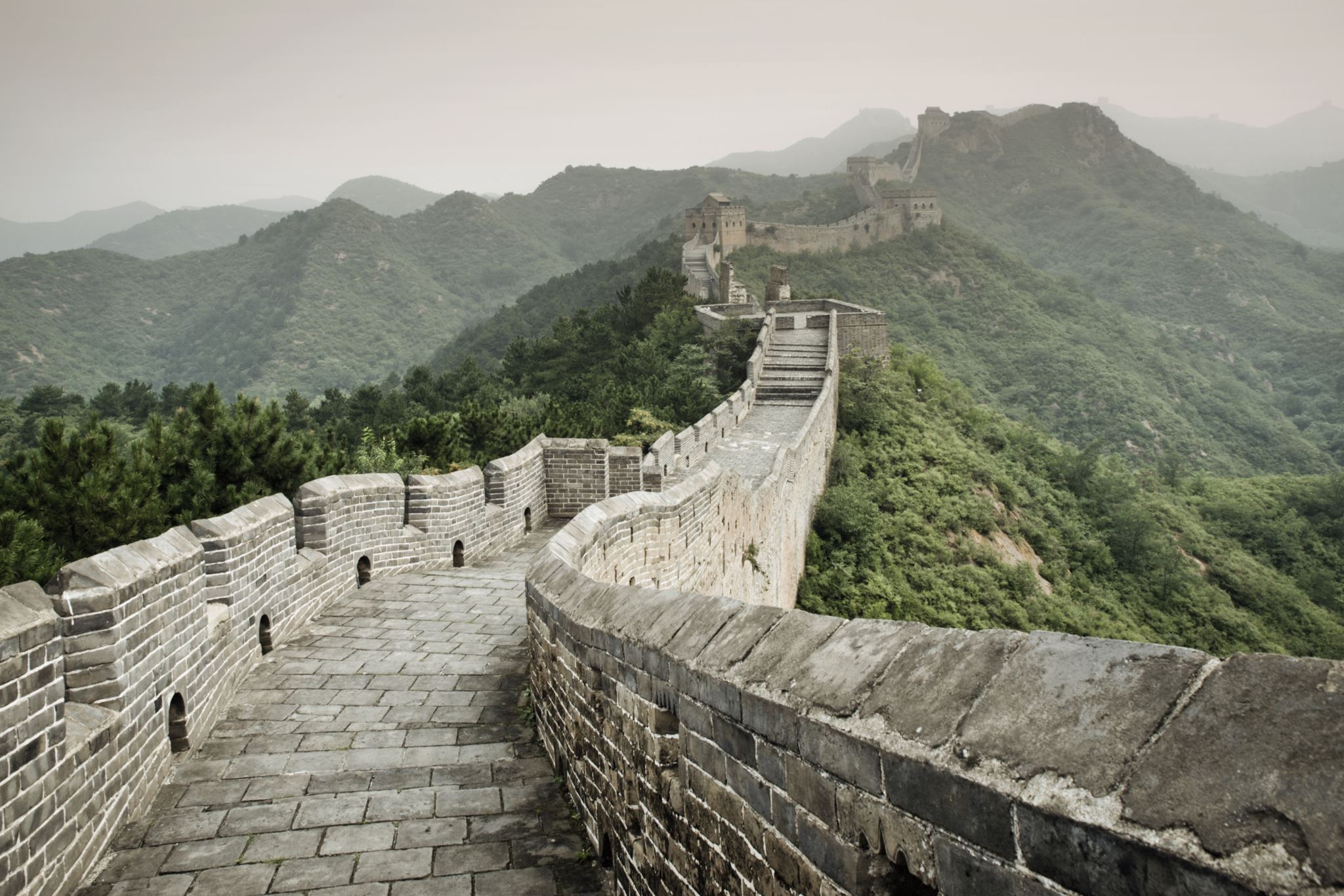 Do Now
Write down some things you know about the Great Wall of China.
Do not say that it is a wall, that it is great, and that it is in China 
Myth Busted
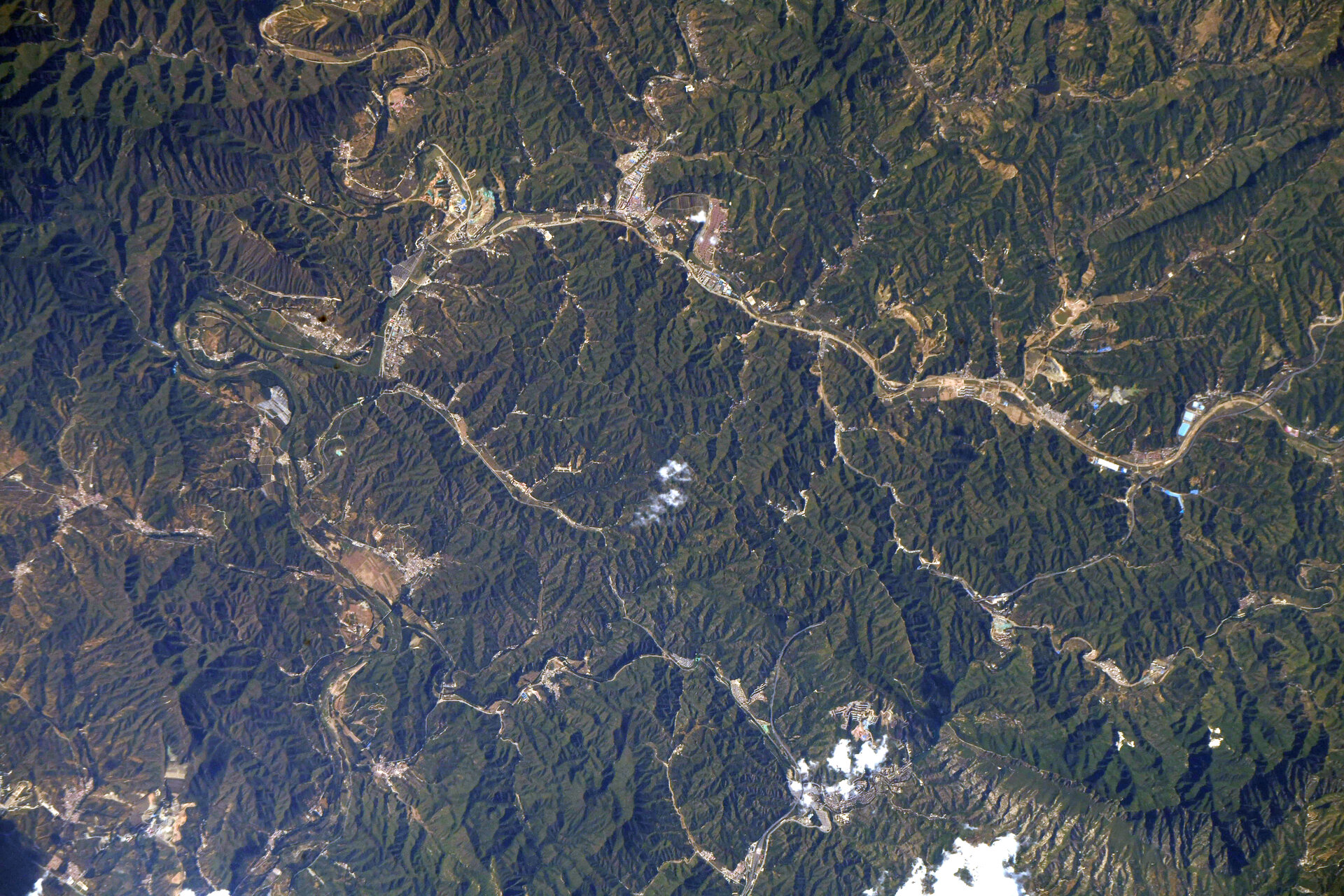 You cannot see the Great Wall of China from space
[Speaker Notes: https://www.youtube.com/watch?v=Ng3L1LF8nek Toboggin ride Great Wall]
Agenda (The Unification of China)
Do Now
Song of the Day: Wonderwall – Oasis
Unity Under the Qin
Warring States Unite
Defense
Standardization
Rule of the First Emperor
Legalism
Censorship
Fall of the Qin
Practice Vocab
Exit Ticket
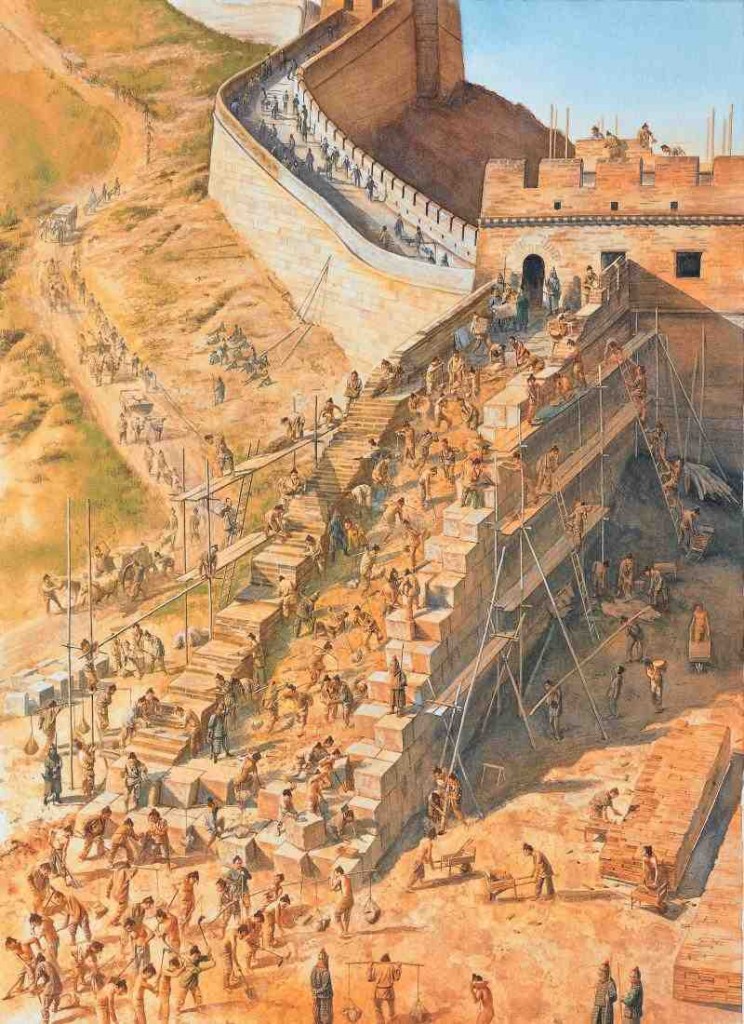 Unity Under the Qin
Warring States United
“King” Zheng comes to power
Whoops everyone, unites China
Languages and customs vary
Shi Huangdi = First Emperor
“Huangdi” was a name connected to the gods
Defense
Walls around kingdoms torn down
No walls, no defense, no rebellion
One wall was built in the north
It is a big wall
A GREAT wall
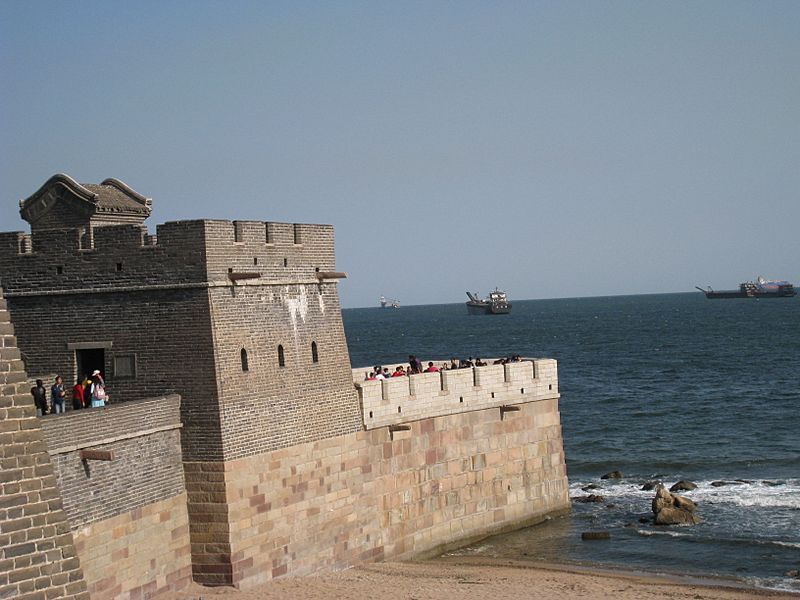 Great Wall Facts (Don’t Write This Down)
It is not one wall, but a series of walls
13,170 miles long
50 million people visit every year
2000 years to complete
400,000 people dies during its construction
Many of the bodies are buried within the wall itself
Unity Under the Qin (cont’d)
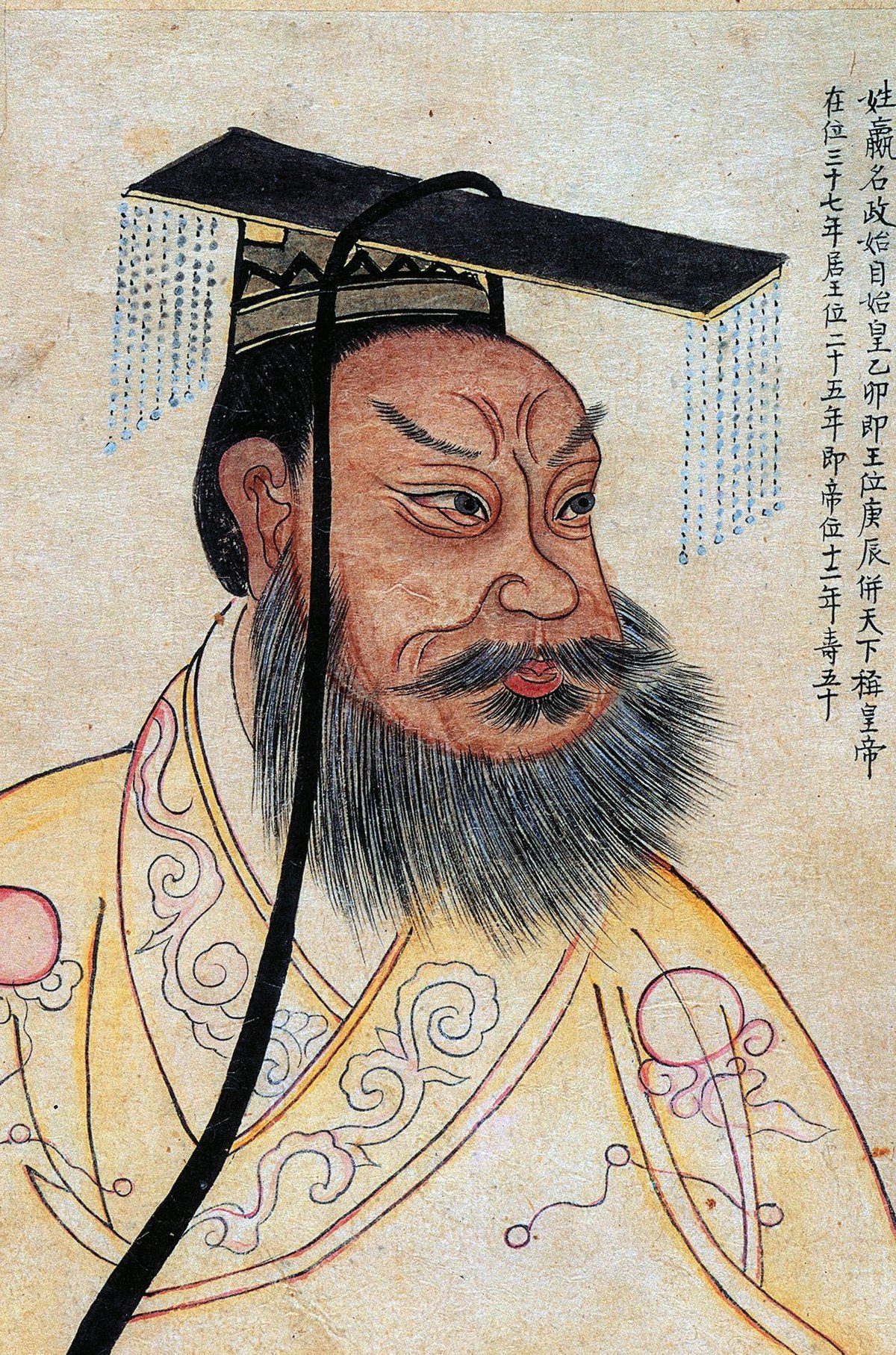 Uniform Standards
Standardize – to make things more similar
Follow the standards or be punished as a traitor
One written language w/ standard characters
Standard length for all axles of vehicles (carts, wagon, rickshaw, etc.)
Weights and measurements
Coins
Empire Organization
Central Government
36 provinces divided into counties
Every province had a leader, and every country leader reported to the province leader
Province leaders reported to central government leaders
Fail to carry out duties = Get replaced
Noble families forced to move to the capital and were spied on
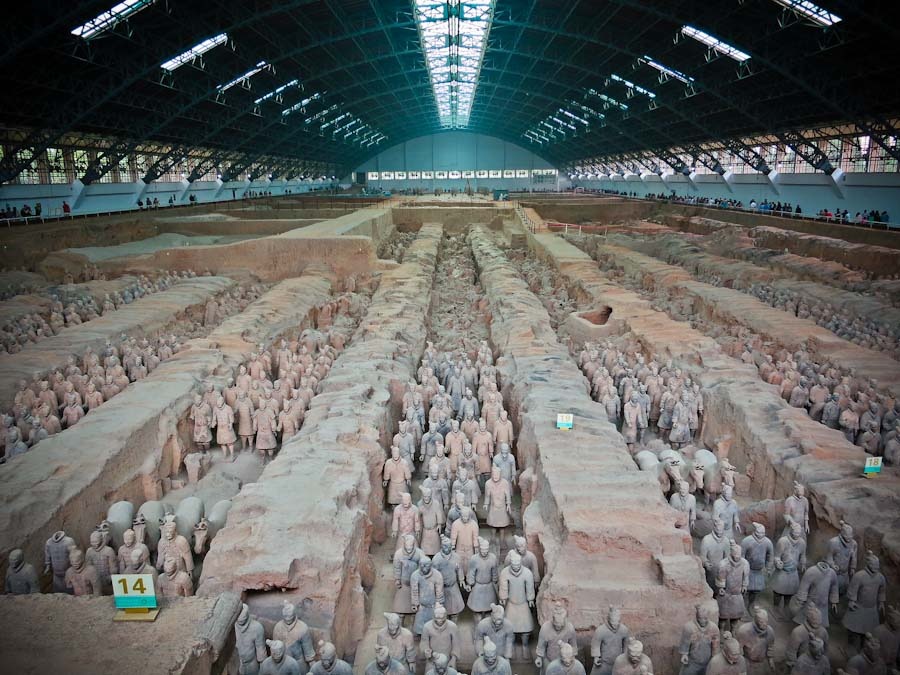 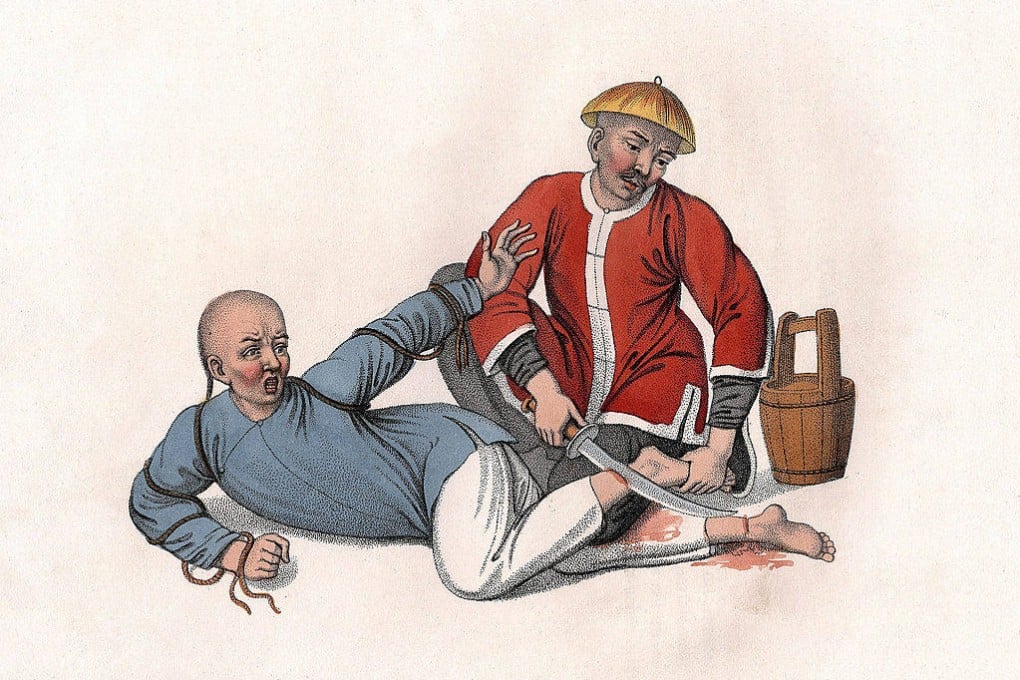 Rule of the First Emperor
Legalism
Strong Leader + Strong Laws = Social Order
Shang Yang = Advisor to Qin
Direct control over the people
Harsh laws
Don’t ask the people to be good… FORCE them to be good
Thieves get nose or feet chopped off
Beheading or cut in half
Forced labor (if you are lucky)
Thought Control
Censorship
No praise for the past, no complaints about the present
Fall of the Qin
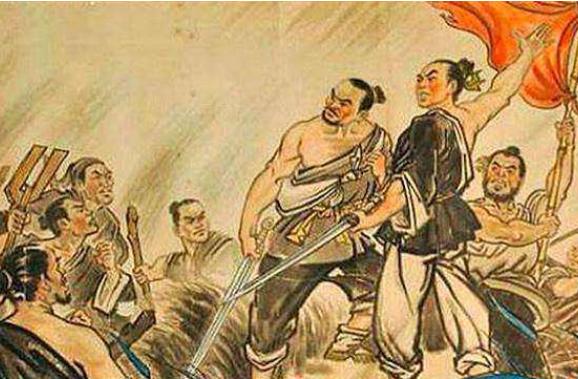 First Emperor thought the empire would last forever…
It collapsed three years after he died
Chen Sheng
Soldier and border guard
He and his group were late because of rain
Facing severe punishment for being late
Might as well rebel
News spread and the people revolted against the government
Qin overthrown
But then the rebels fought against each other
More chaos for China
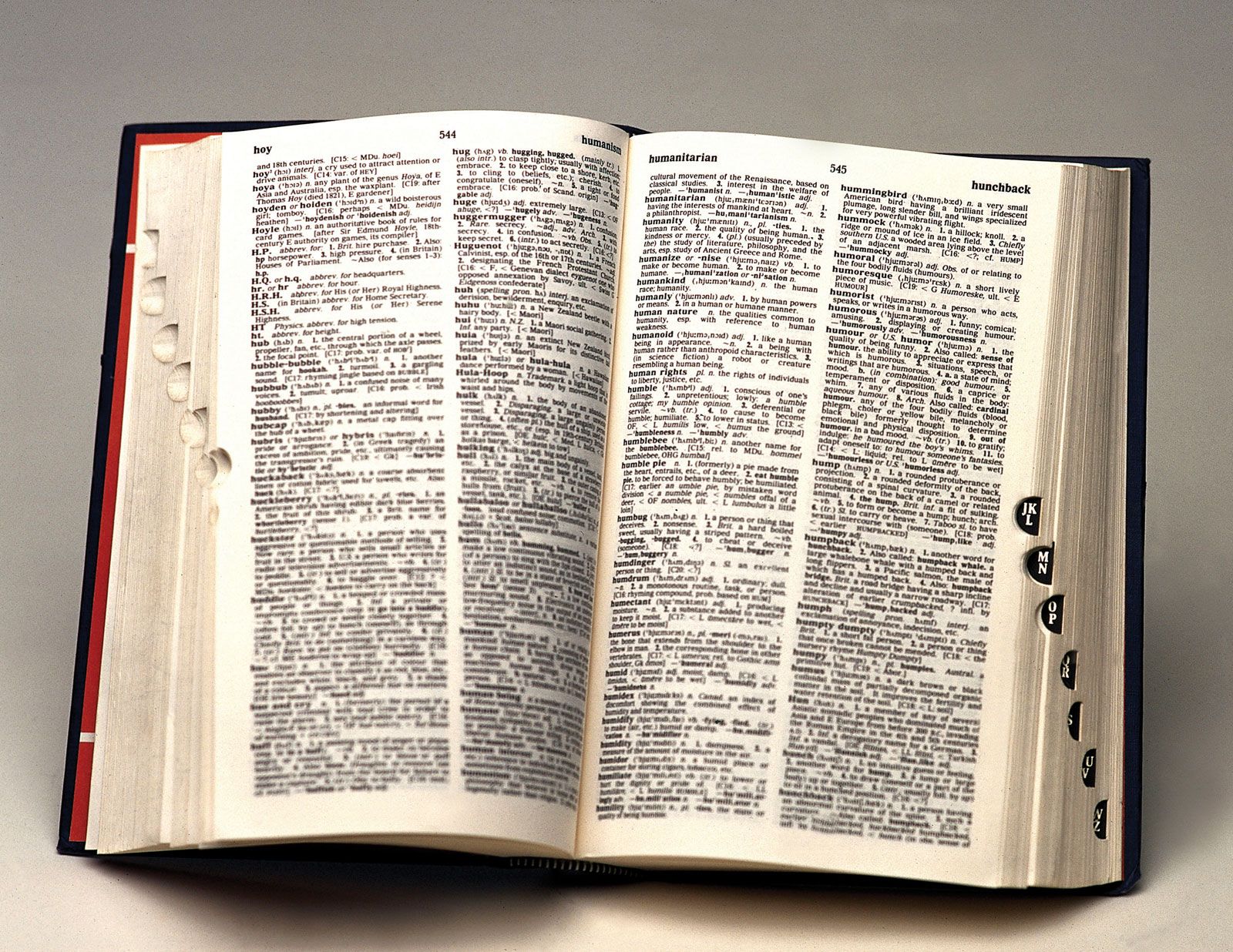 Practice Vocab
In your notes, define the following words:
Standardize
Censor
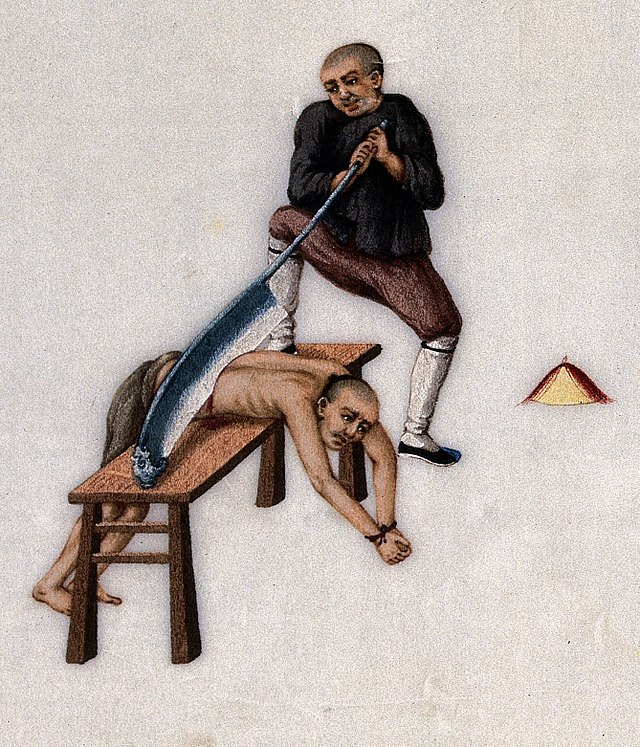 Exit Ticket
Why did Shi Huangdi create harsh punishments?
Agenda
Do Now
Song of the Day: Could Have Been Me – The Struts
Han Dynasty
Reuniting and Expanding China
The Silk Road
Trade Route
Exchange of Ideas
Practice Vocab
Exit Ticket
Han Dynasty
Qin Dynasty falls when Chen Sheng started his rebellion
Chinese unity is lost; everybody wants to rule the world or be left alone
General Liu Bang seizes power over China
Starts Han Dynasty in 206 BCE; lasts for 400 years
First Han Emperor was poor
Surrounded by good advisors
Confucianism: Set example of mercy and good behavior
No more Qin cruelty, but Han kept Qin laws
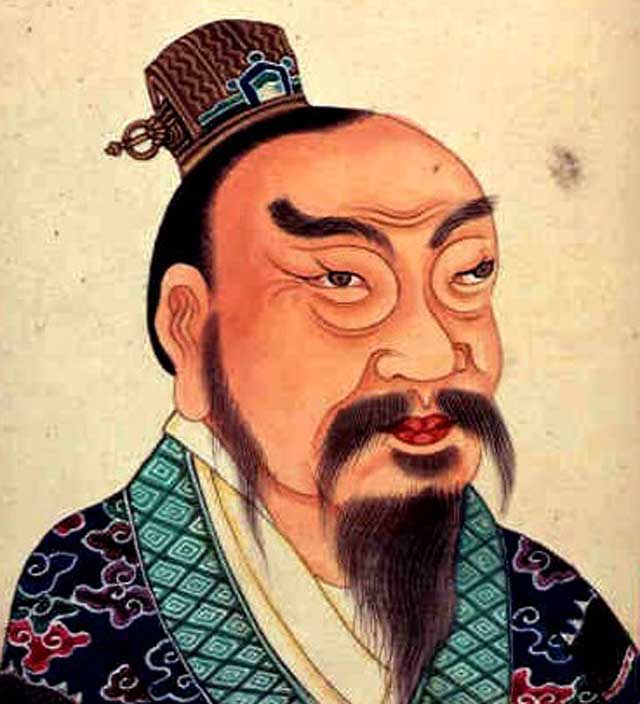 Han Government
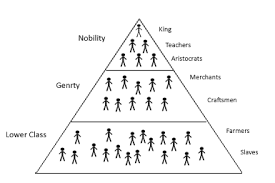 Still a strong central government
Local leaders have weak powers so they can’t challenge
Expanded empire
Central government ruled new lands instead of appointing a noble
Government and society pyramid
Civil Service
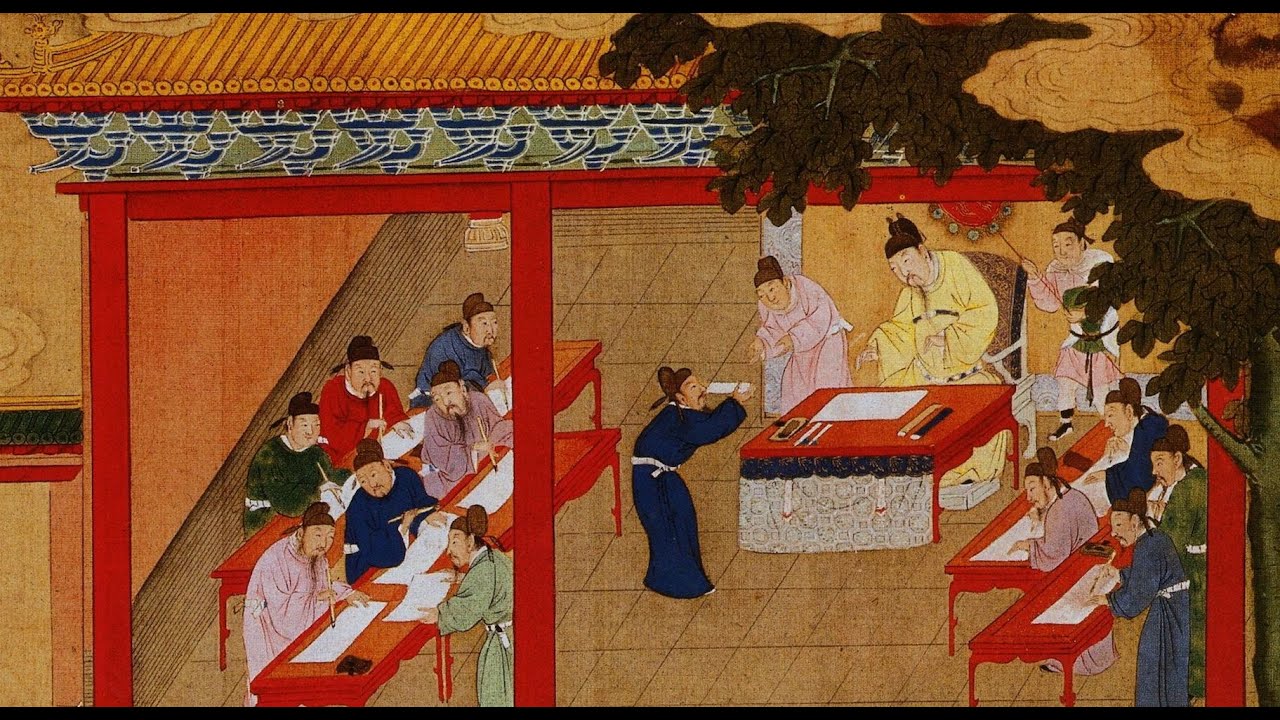 Civil Service
A system of government employees mainly selected for their skills and knowledge
Positions were not passed from father to son
People were recommended by their local leaders
The best were appointed
Could not serve in your home area
Prevents rebellion
Emperor Wudi created exams
These helped to identify and select civil servants
Civil servants lived the good life
Comfort, influence, special clothes…
The Silk Road
Silk Road
A network of roads that crossed Asia, connecting China to central and southwest Asia
Gets its name from China’s major export: silk
Ancient Chinese Secret
Only Chinese knew how to spin silk
Exporting silkworms was illegal
Art, cuisine, animals, foods, precious stones, gunpowder, paper… all imported/exported along the Silk Road
Ideas were also spread
Buddhism, Daoism, Confucianism, etc.
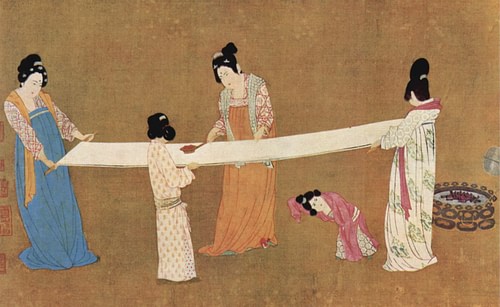 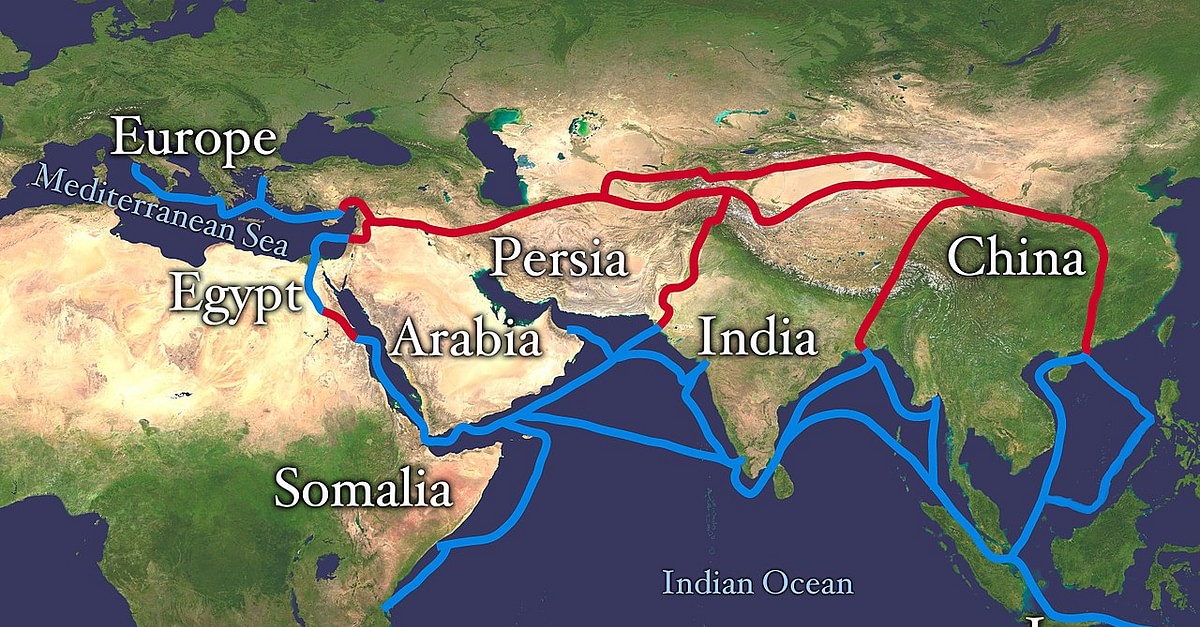 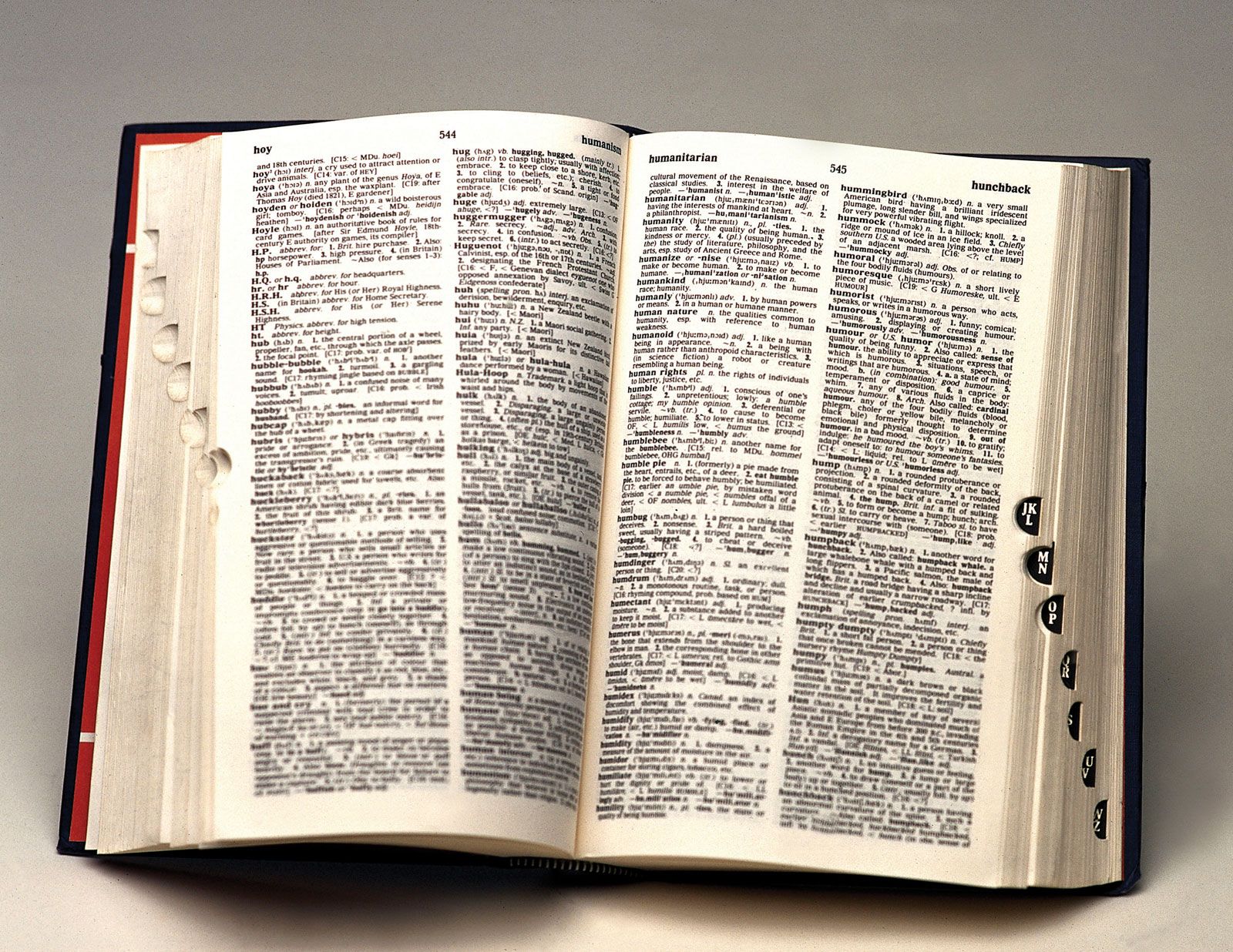 Practice Vocab
In your notes, define the following words:
Standardize (pg. 198)
Censor (pg. 201)
Assign (pg. 204)
Obtain (pg. 207)
Exit Ticket
How were the Qin and Han Dynasties the same and how were they different?
Give me one example of each.
Agenda
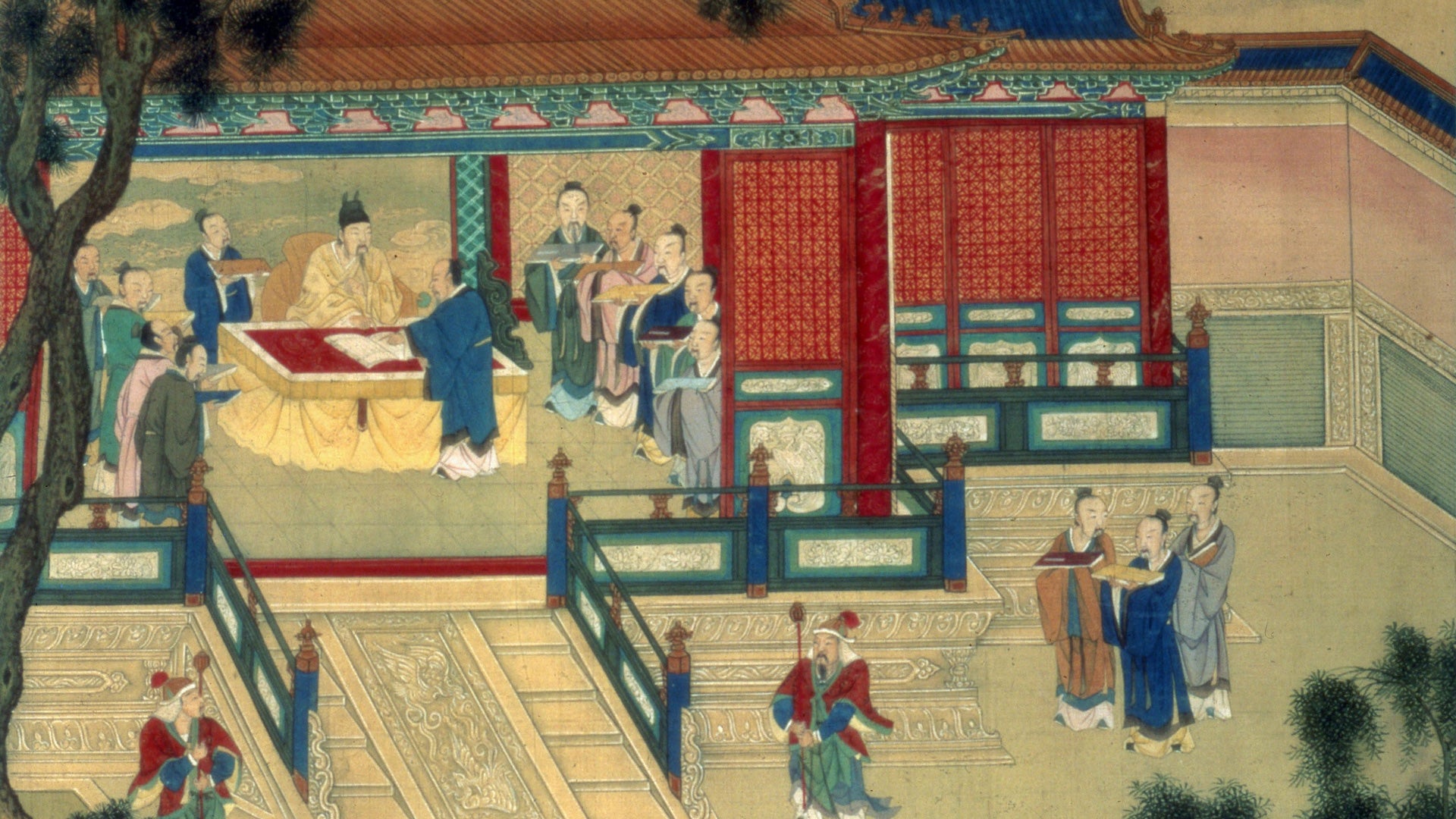 Han Society
Confucian values
Mental work > Physical Work
Teachers and students highly respected
Farmers and Artisans
Highly valued for what they make
Merchants
Little respect since they don’t make anything
Slaves
At the bottom; usually criminals or people with debt
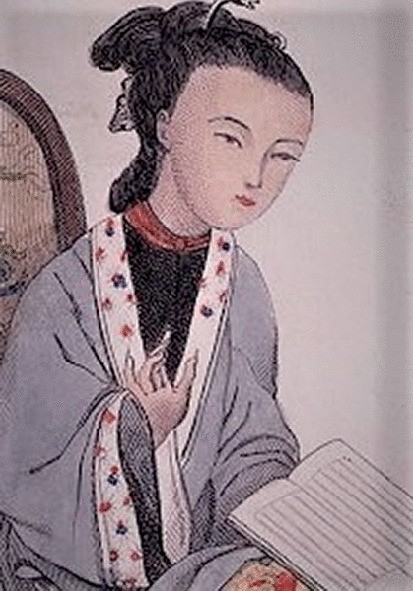 Han Society
Family Life
Ancestor worship
Kids could be reported for not respecting their parents (filial piety)
Adult children get a harsh punishment
Little kids get a talking to
Women
Less power than men
Stayed at home, took care of the kids and the olds
Ban Zhao
Women deserve education but still should serve their man
[Speaker Notes: “If a wife does not serve her husband, then the proper relationship between men and women is neglected and destroyed.”]
Han Society
Economy
Low Taxes
Mostly farming
90% of Chinese citizens were some kind of farmer
Silk production HUGE
Monopoly
One group controls an entire industry
Control price and production
Make and store extra grain in good years
Bad years: extra grain keeps prices low
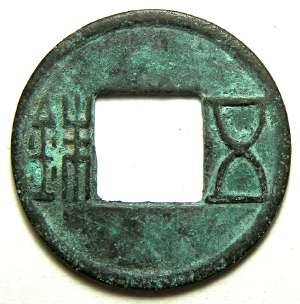 [Speaker Notes: Emperor Wudi took over iron and salt industries because they were so important. Used the money for war.]
Han Advancements
Art
Advancements in painting, sculpting, literature, poetry, and music
Calligraphy – Beautiful writing
Science
A solar year: 365 days, 5 hours, 46 minutes, and 46 seconds
New ways to explain and treat disease
Seismometer: tool to detect earthquakes
Wheelbarrow
PAPER
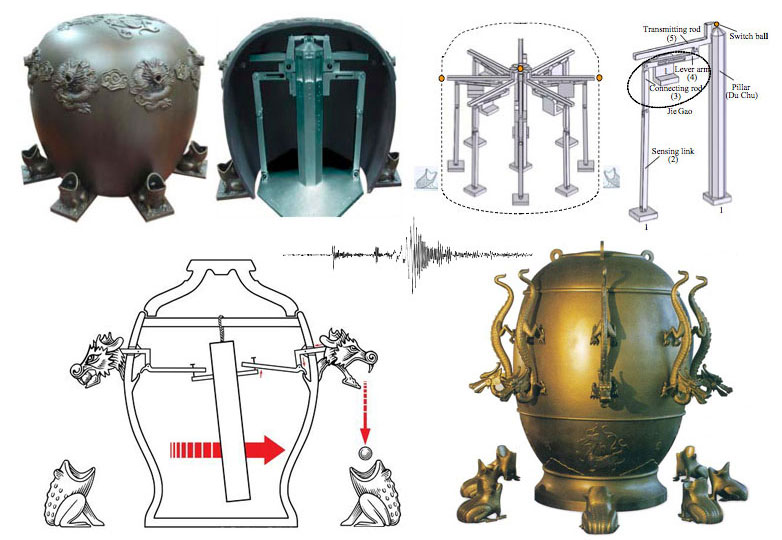 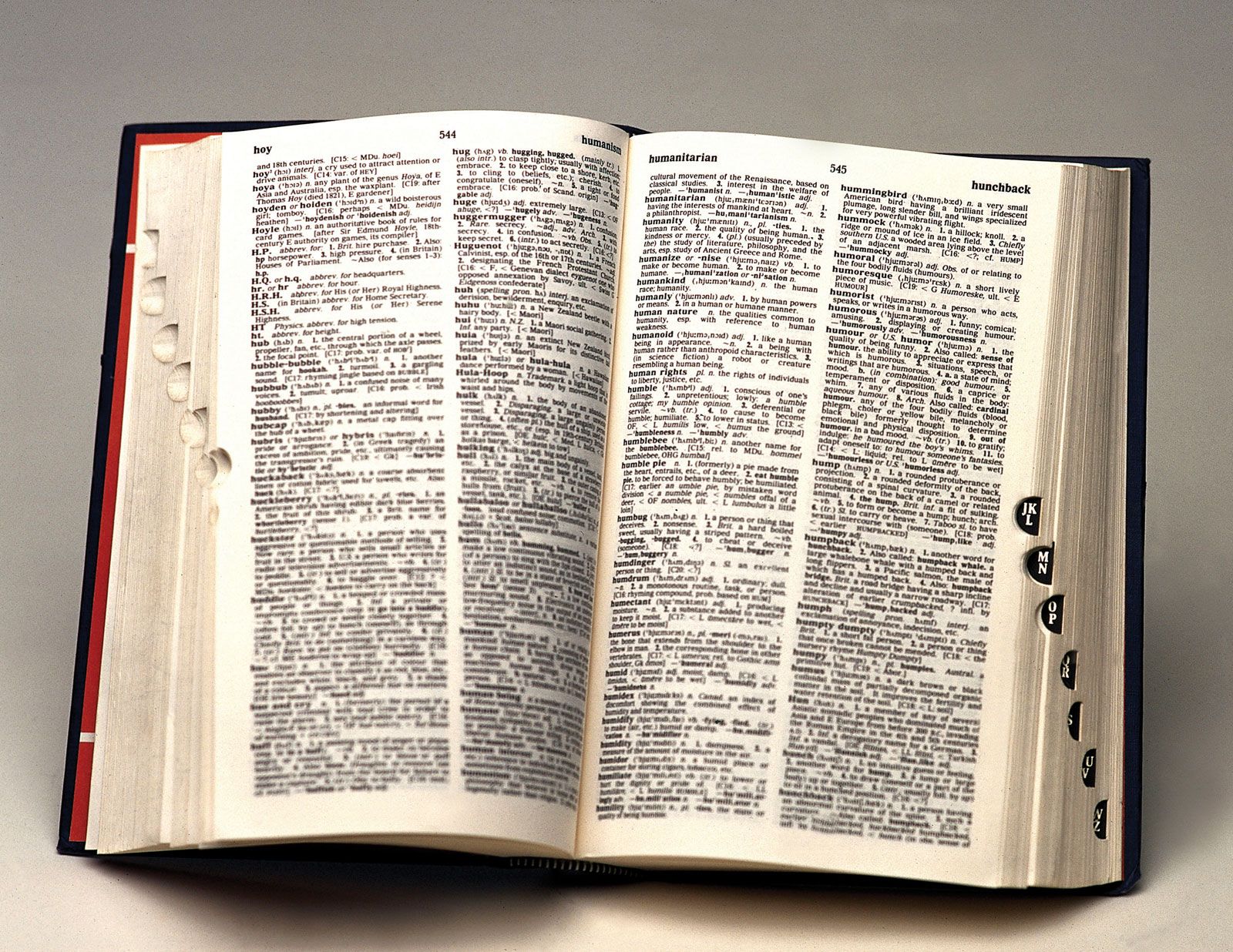 Practice Vocab
Exempt
Benefit
Acupuncture
Preview of the Week
Wednesday
Unit Assessment, pg. 215
Thursday
Reading Intervention
Not sure what it will be about
We can take a break from philosophy
Friday
Clean up your notes
Catch up on missed notes
Kahoot
Monday (11/18)
Ancient China Test